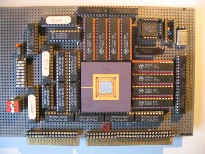 Intelligent Architectures5LIL0Exploiting Data Reuse: Loop Transformations
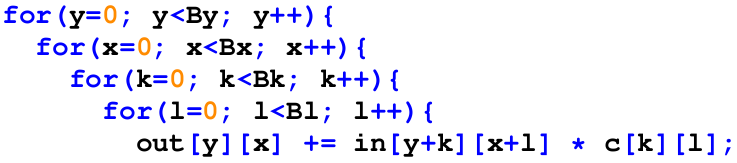 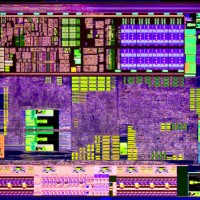 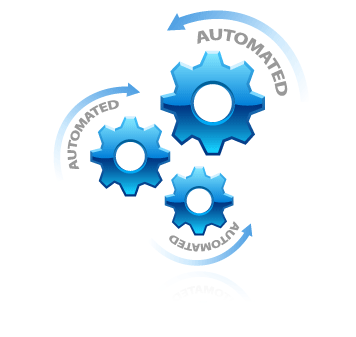 Henk Corporaal
www.ics.ele.tue.nl/~heco/courses/IA
h.corporaal@tue.nl
TUEindhoven
2022
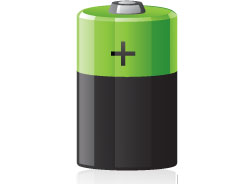 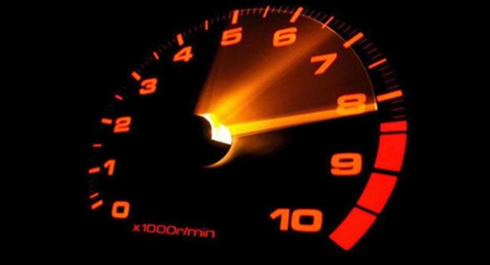 Application Excecution Time & Energy
High performance computing
Embedded computing
Small portions of the code dominate execution time
Hot spots
Loops
Apply Loop Transformations
for(i=0; i<N; i++){
  for(j=0; j<N; j++){
    for(k=0; k<N; k++)
      c[i][j] += a[i][k] * b[k][j];
  }}
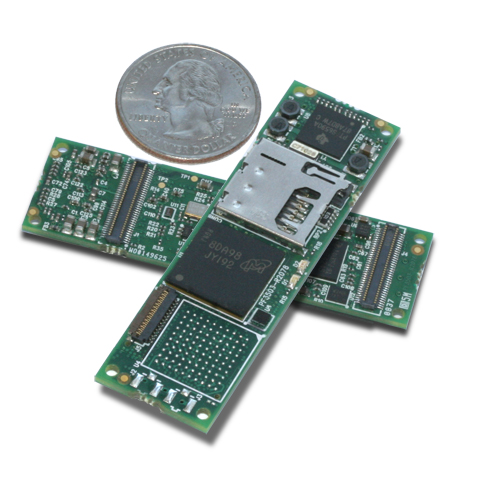 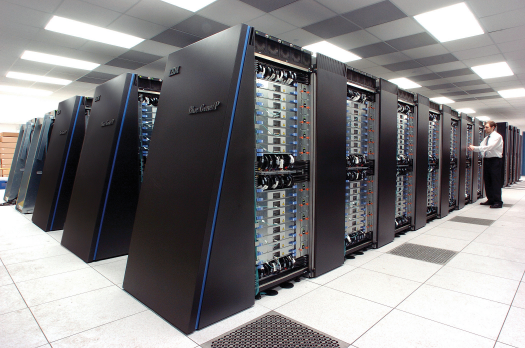 2
Loop Transformations
Can help you in many compute domains
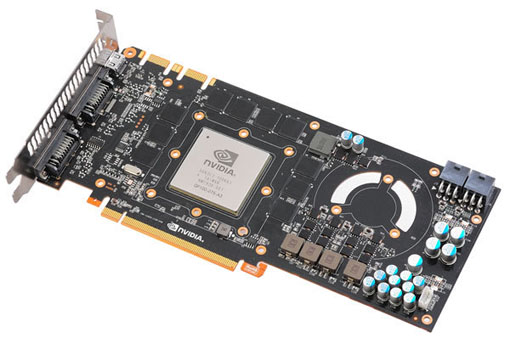 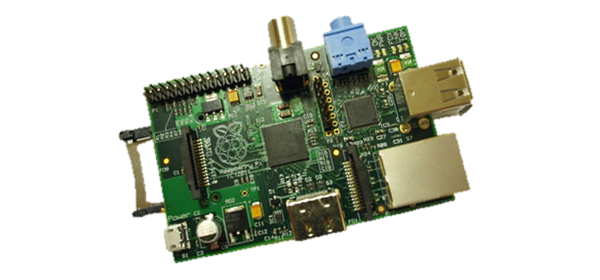 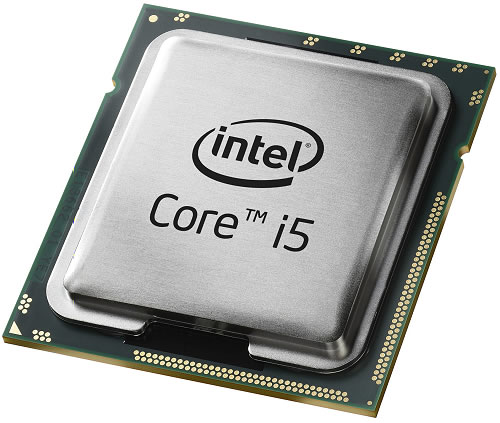 Convert Loops to
GPU Threads
Embedded Devices
Fine-tune for architecture
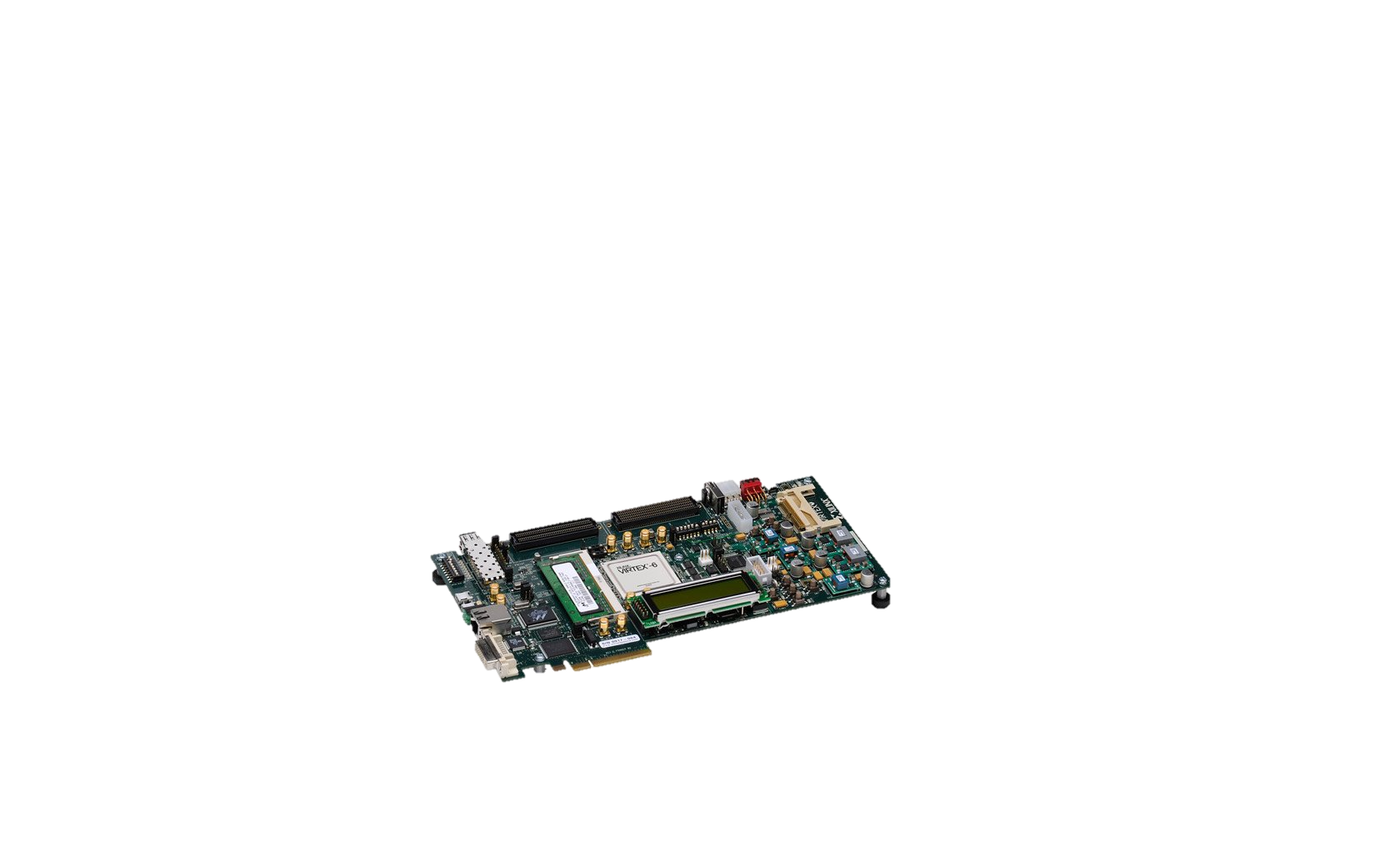 CPU Code
Parallelism
Memory Hierarchy(multi-level caches)
ASICs & FPGAs
HDL, HW Description Languages
3
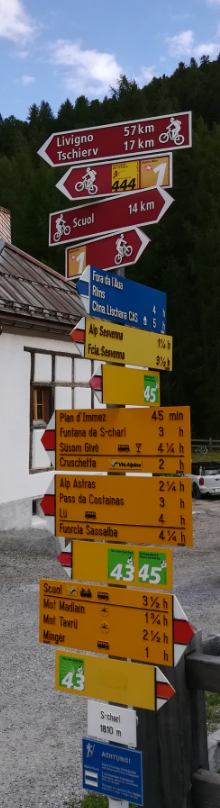 Overview
RECAP: Constructing a DNN / CNN
Neuron & Single layer
Network: multiple layers
Energy
Loop transformations
data flow
reordering
restructuring: tiling & fusion
Buffer management
 Store and Compute level
4
Background: Artificial Neural Networks
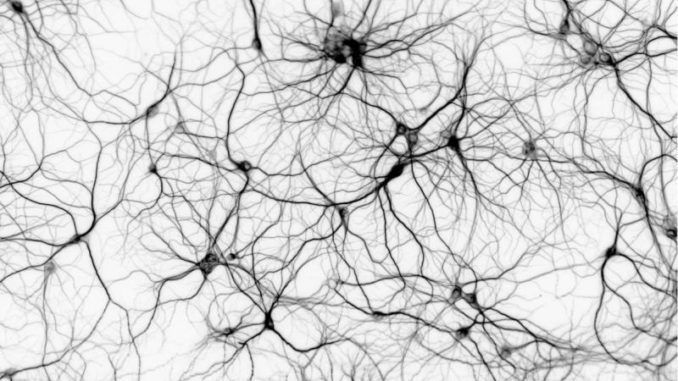 5
Artificial Neuron Model
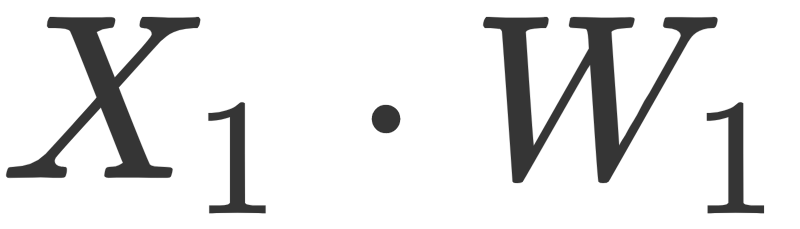 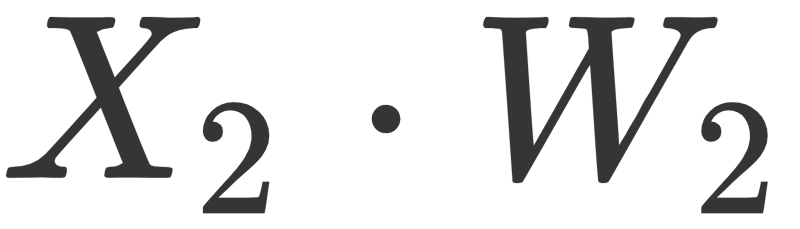 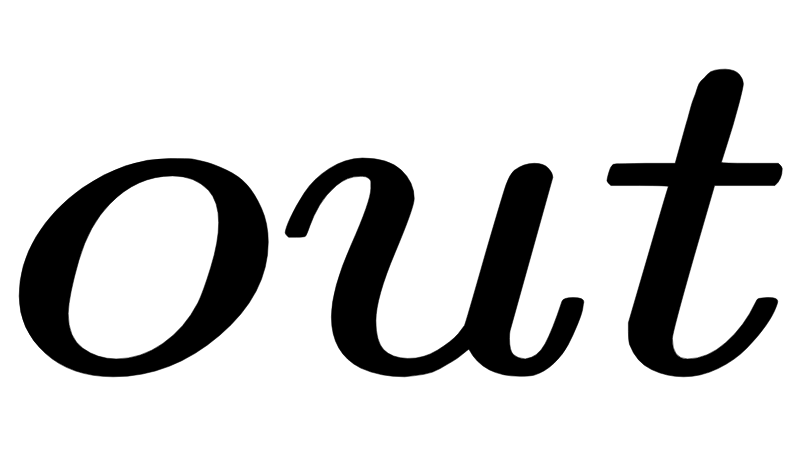 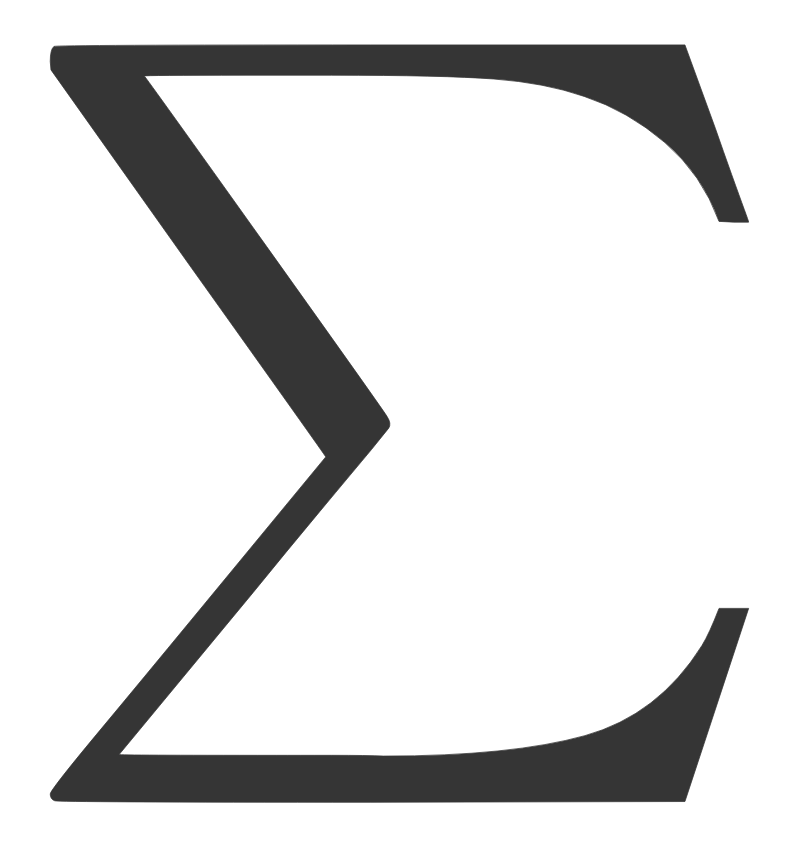 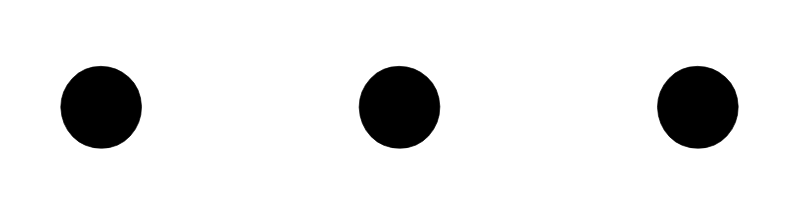 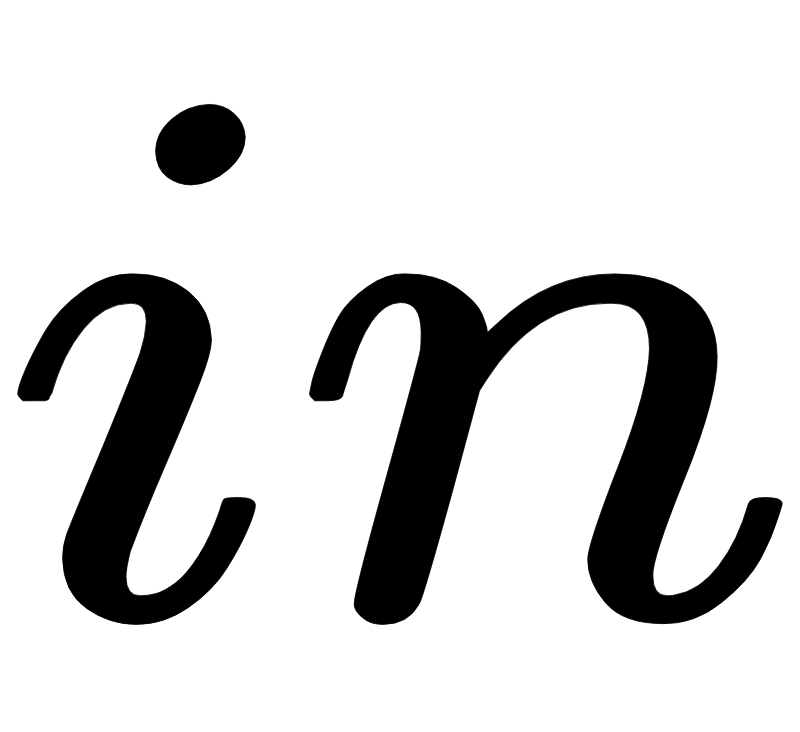 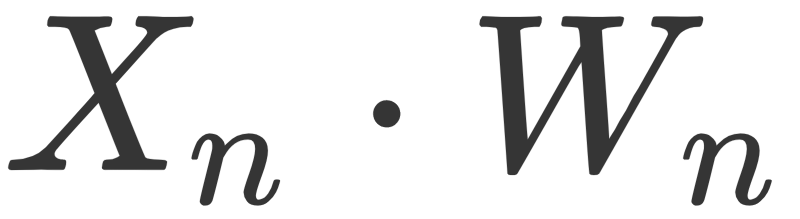 Activation function:
Non Linear
Transformation
Dot Product
6
Neuron Applied to Image Region
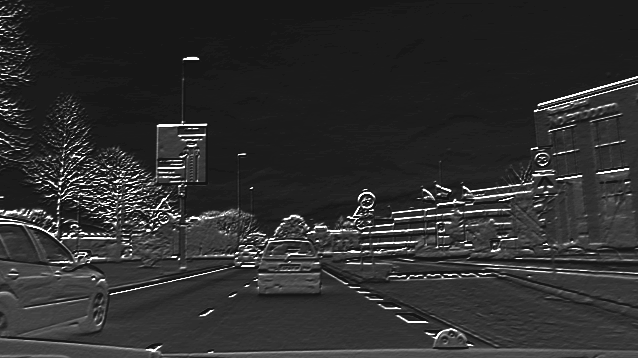 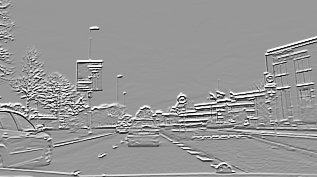 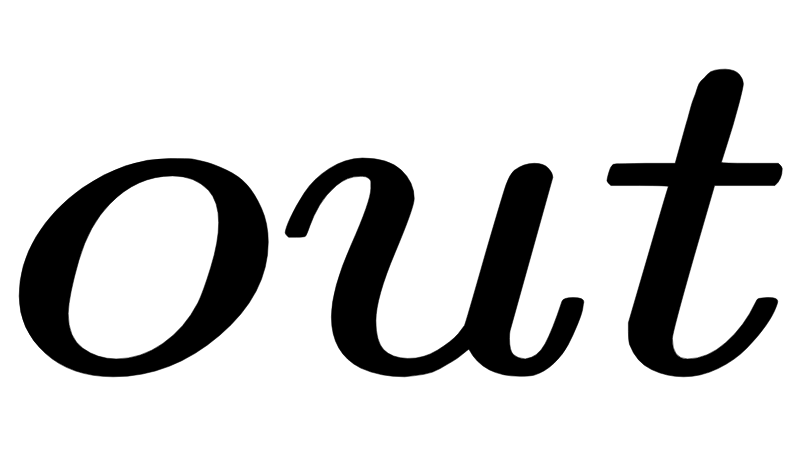 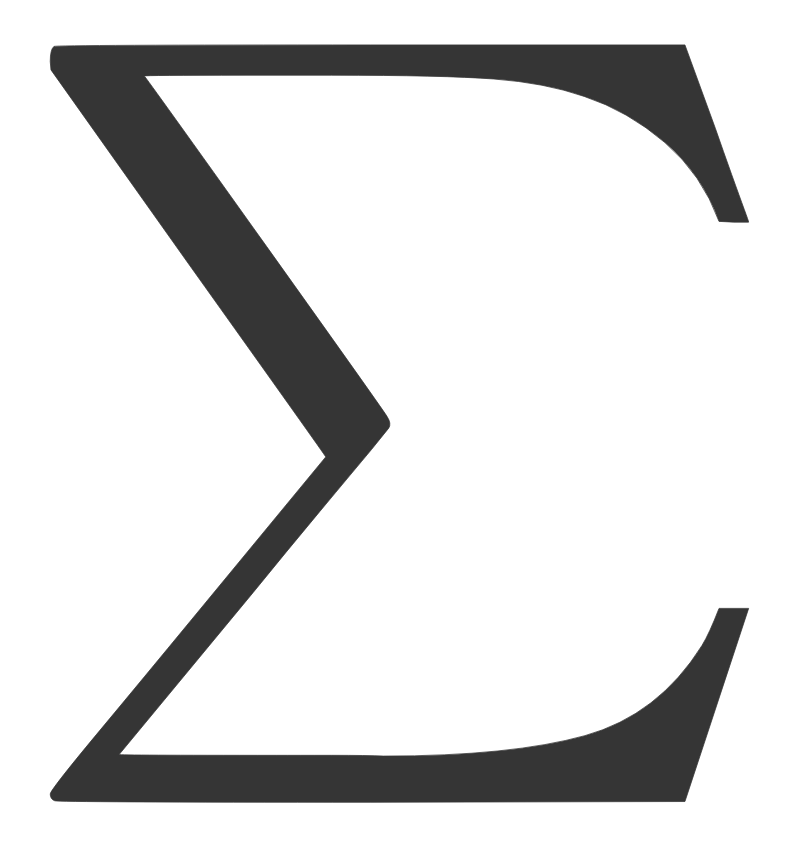 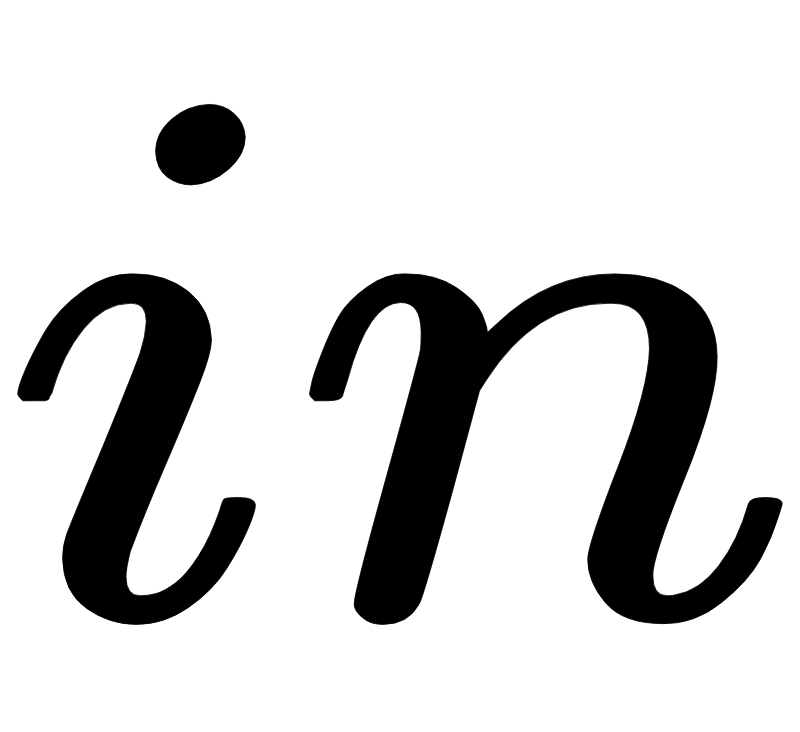 Neuron detects features in region
Convolution: Same neuron applied to all regions in the image yields an output feature map
7
Input from multiple input (feature) maps
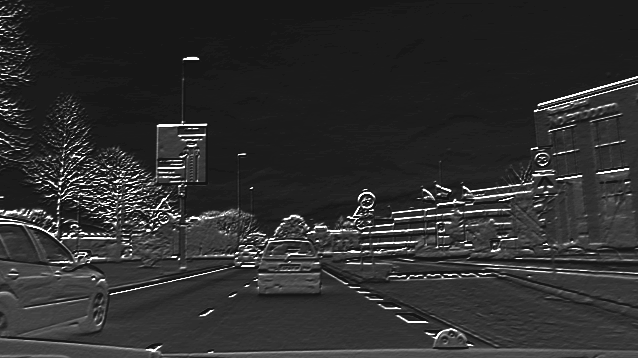 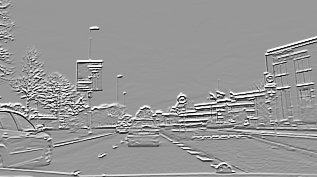 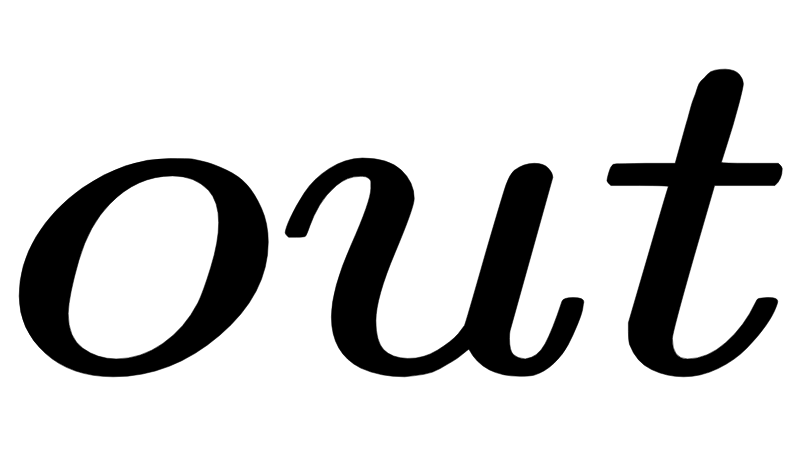 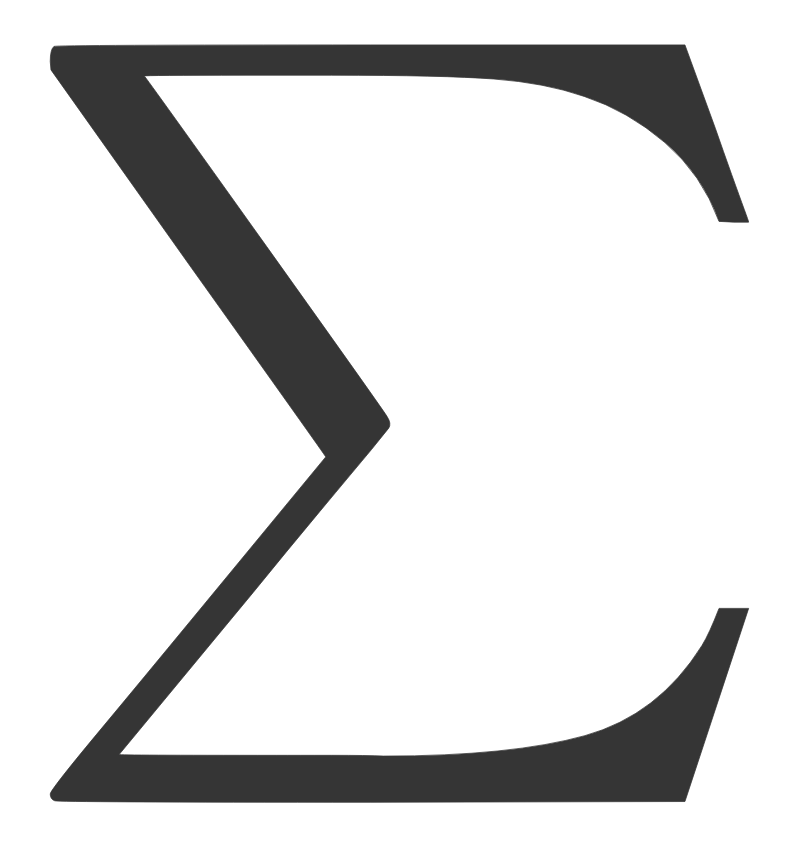 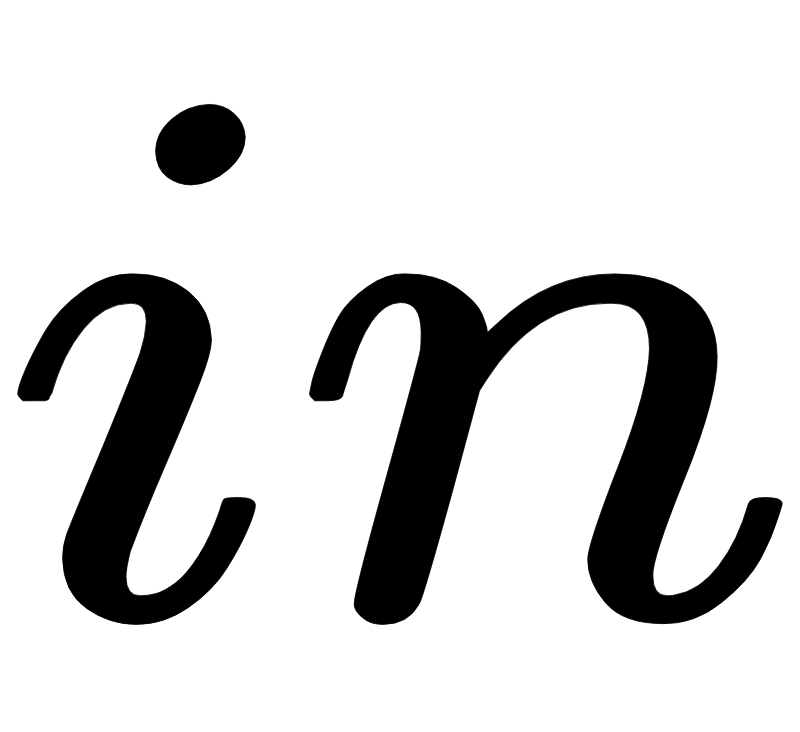 Input can be taken from multiple input feature maps
8
Multiple neurons / convolutions
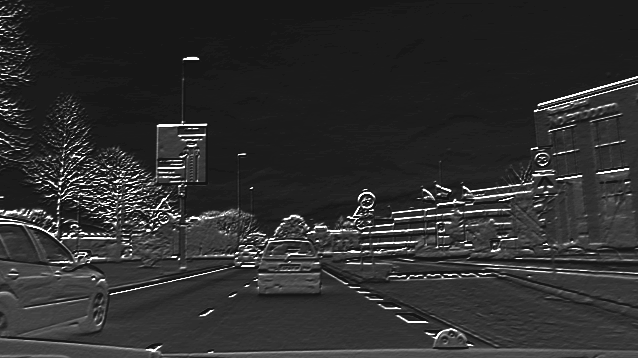 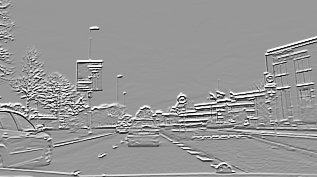 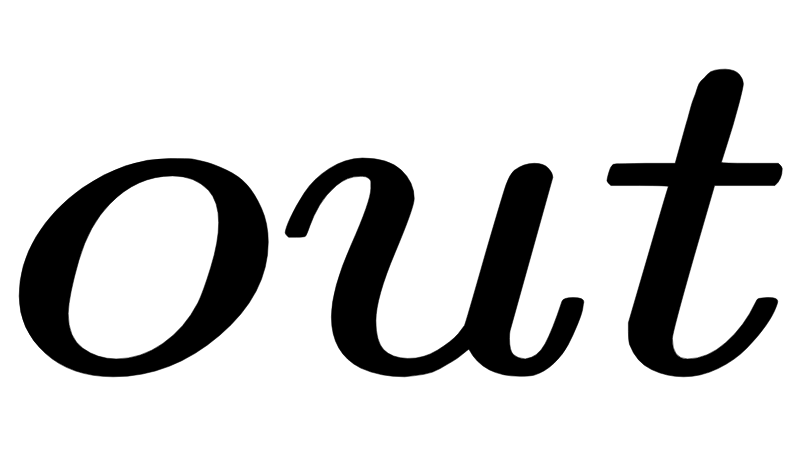 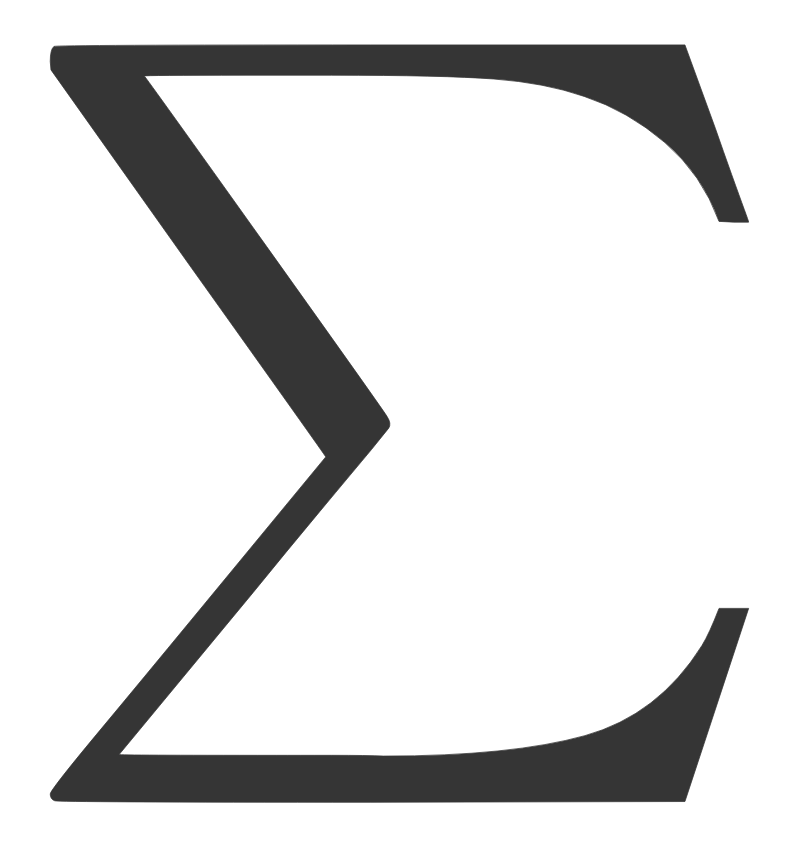 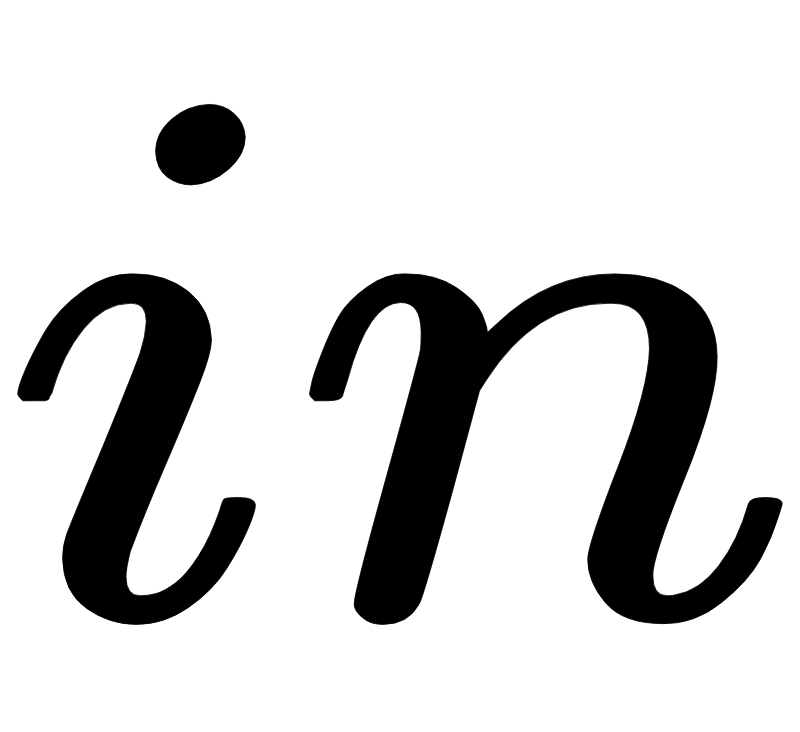 Multiple neurons generate multiple output feature maps
9
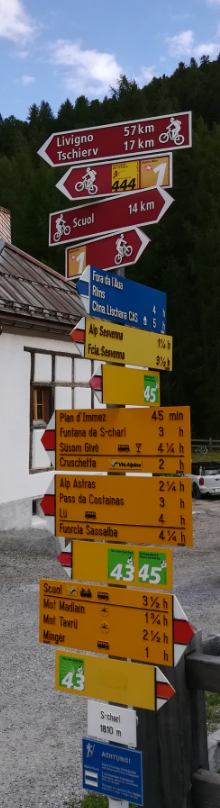 Overview
RECAP: Constructing a DNN / CNN
Neuron & Single layer
Computational model of a single layer
Network: multiple layers
Energy
Loop transformations
data flow
reordering
restructuring: tiling
Buffer management
 Store and Compute level
10
Convolution layer: Overview + Notation
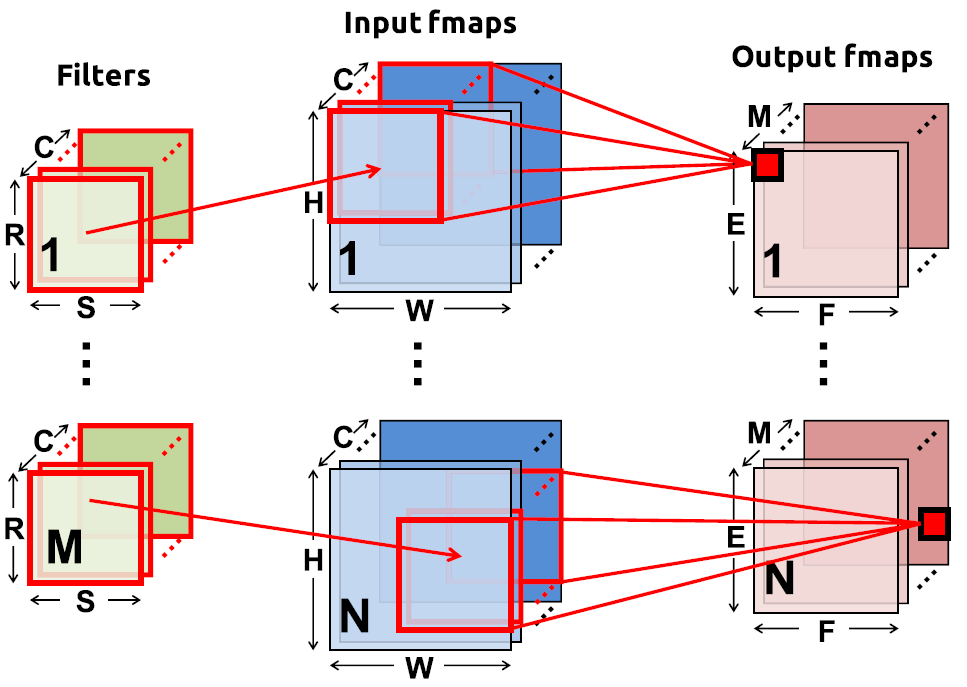 N = batch size
C input feature maps of size HxW
M output feature maps of size ExF
M filters of size RxS
Note: for fully connected layer filter size is input size, RS = HW
11
Generic Convolution Equations
U = stride
B = bias vector
C input fmaps
M output fmaps
N = batch size
RxS = filter size

Note: W has 4-dimensions
i,j for kernel
k for input feature maps
u for output feature maps
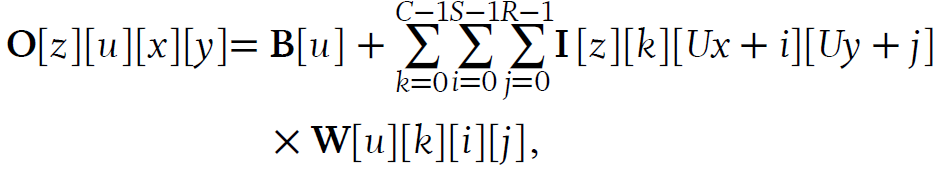 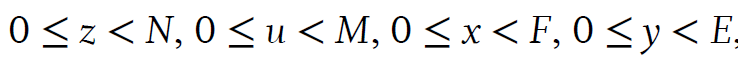 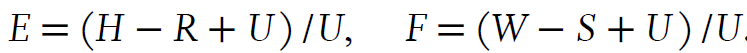 12
Convolution code, for 1 layer
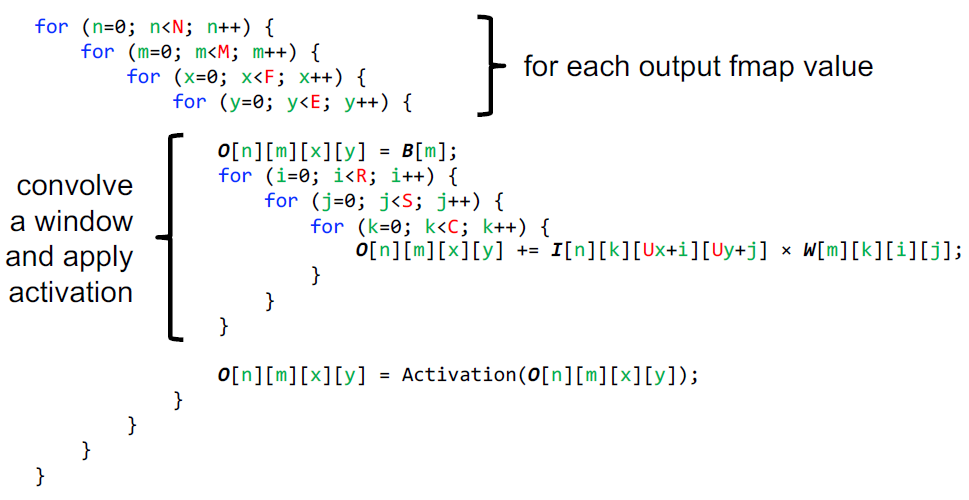 13
Several recent activation functions
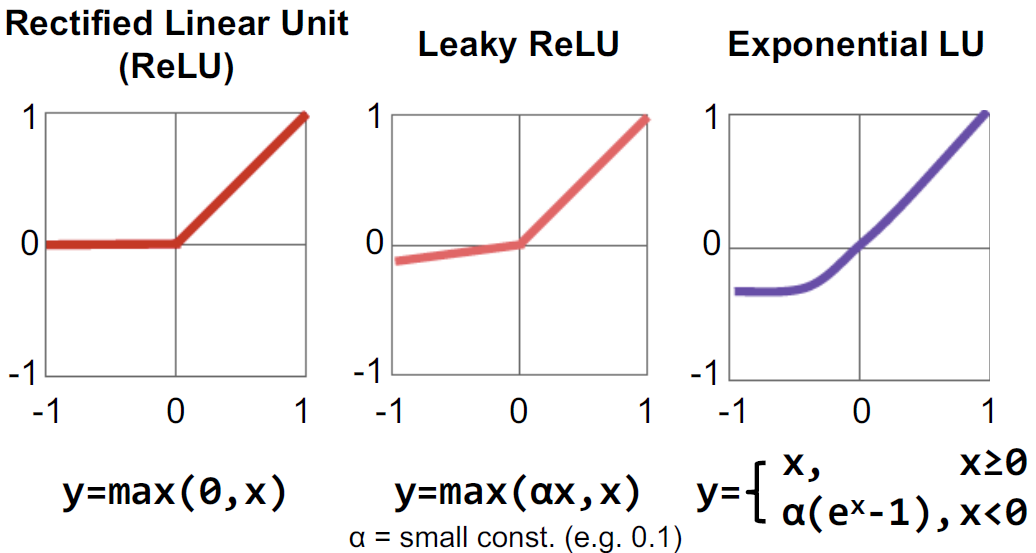 14
Computation Model of a CNN Layer
Input fmap
weights
Output fmap
C
2
1
=
X
C
H
R
E
Number of MACs = R x S x (H – R + 1) x (W - S + 1) x C
S
F
W
E
F
15
Computation Model of a CNN Layer
Adding multiple (M) output Feature maps (fmap / output channels)
separate weights per output channel
Input fmap
weights
Output fmap
M
=
M
X
Number of MACs = R x S x (H – R + 1) x (W - S + 1) x C x M
16
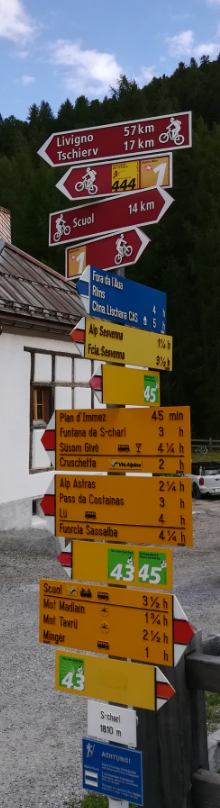 Overview
RECAP: Constructing a DNN / CNN
Neuron & Single layer
Network: multiple layers
Energy
Loop transformations
data flow
reordering
restructuring: tiling & fusion
Buffer management
 Store and Compute level
17
Sequence of feature maps forms the network
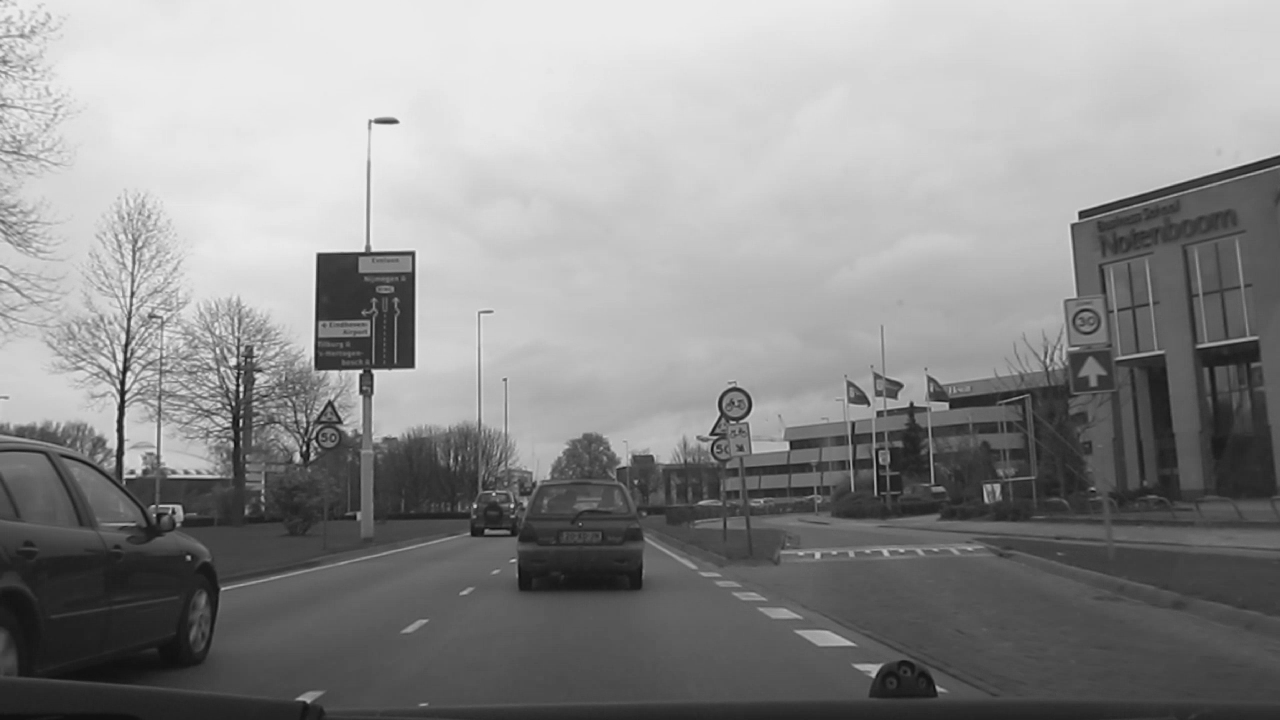 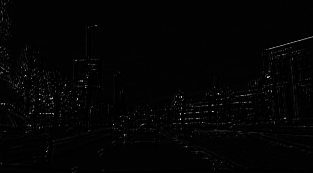 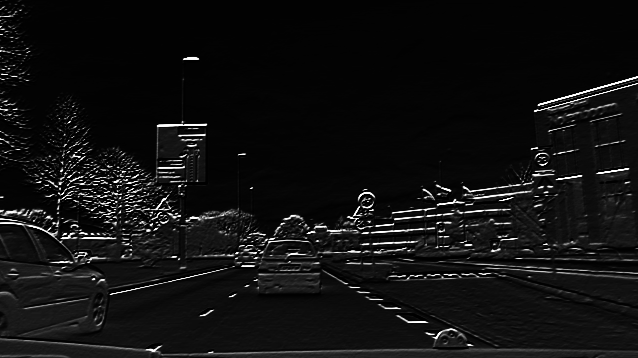 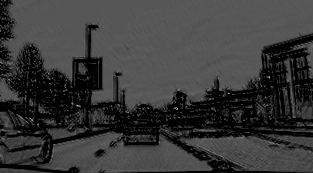 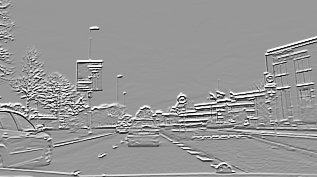 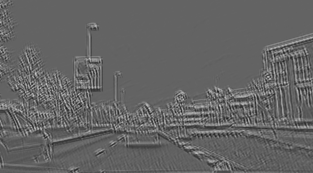 18
How does it suffer from the memory wall?
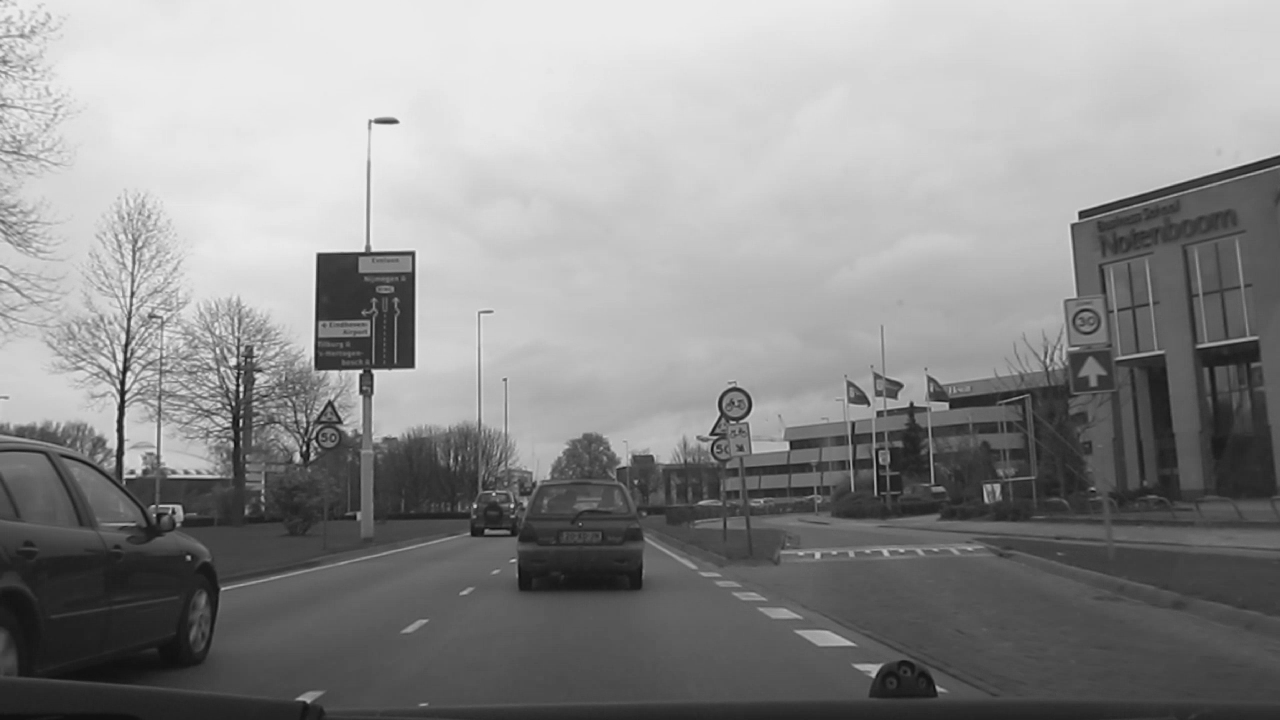 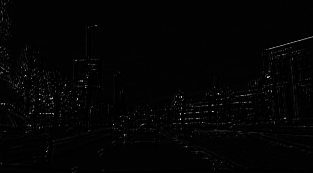 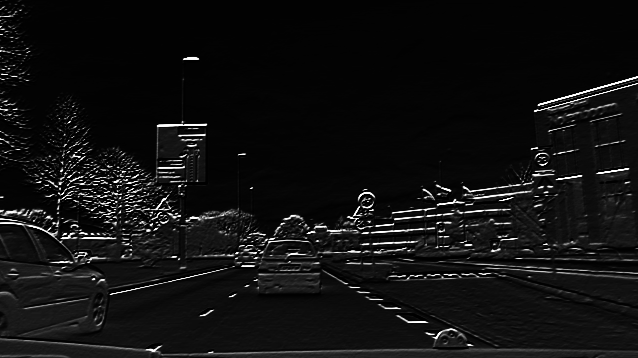 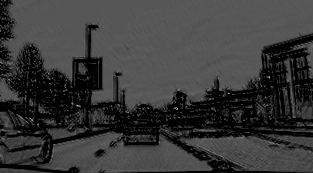 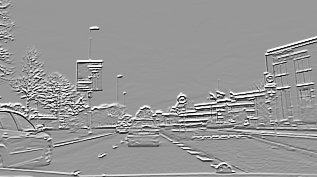 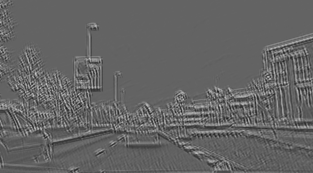 Data Path
MAC
MAC
MAC
MAC
On Chip Memory
CNN Accelerator
19
How does it suffer from the memory wall?
A lot of data!
Weights
Intermediate data
Input data
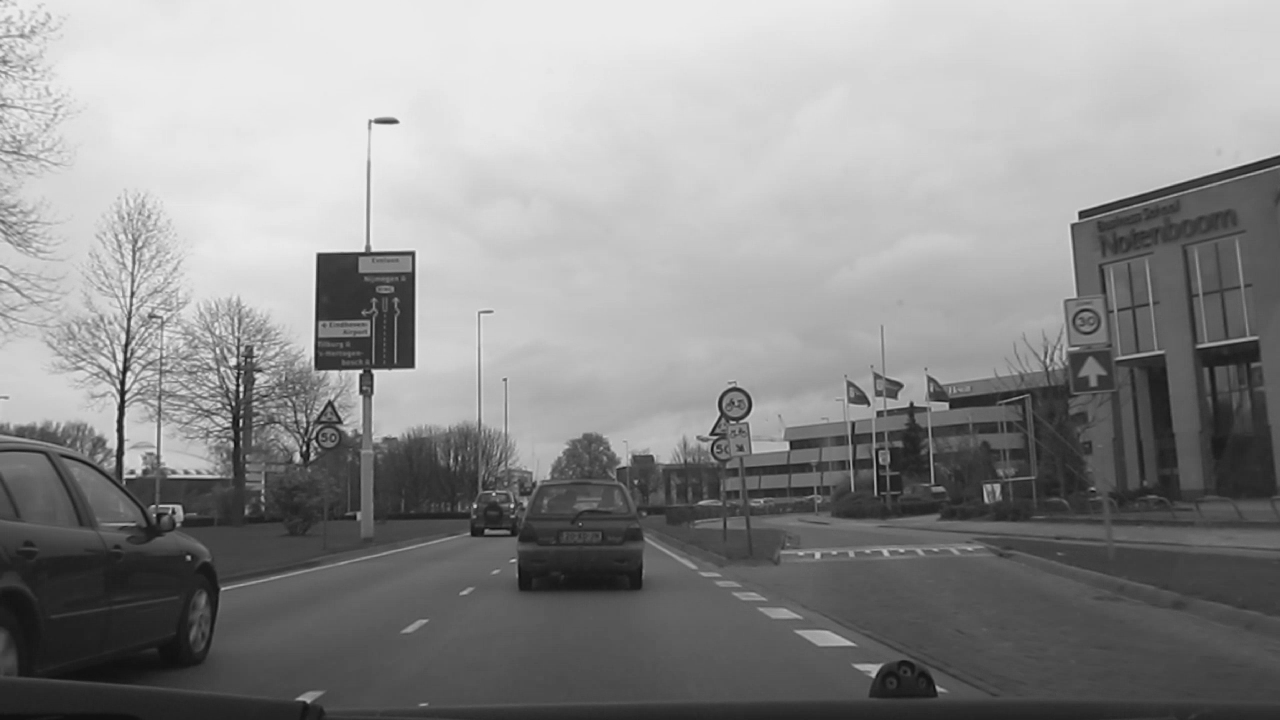 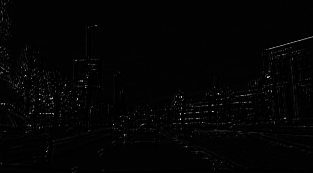 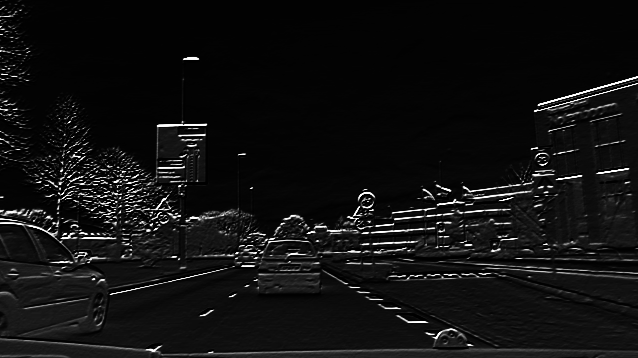 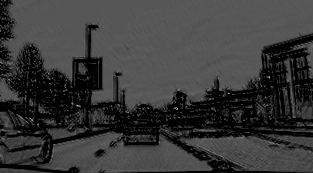 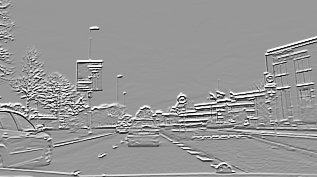 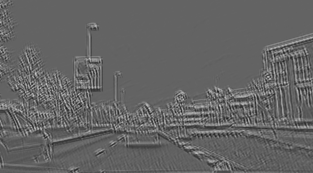 Data Path
MAC
MAC
MAC
MAC
On Chip Memory
CNN Accelerator
20
How does it suffer from the memory wall?
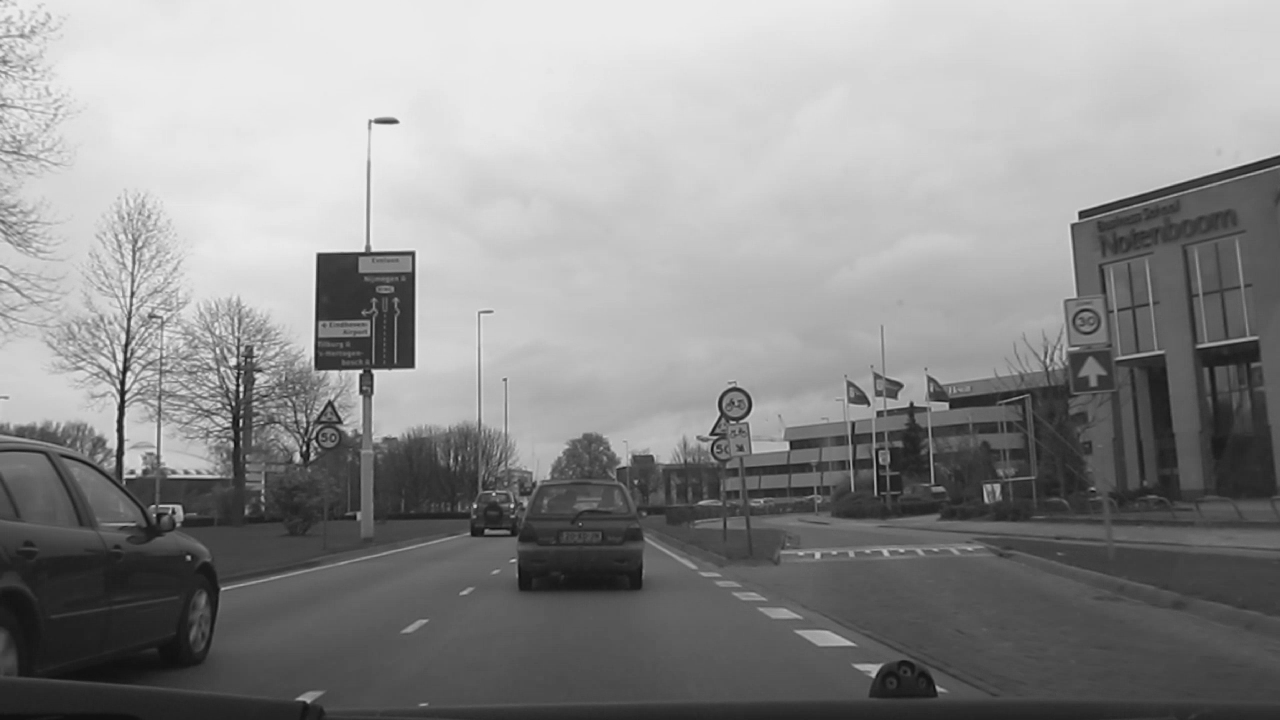 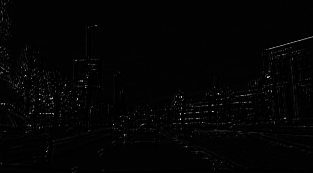 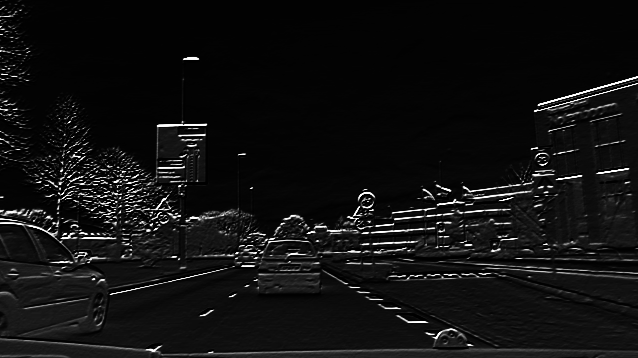 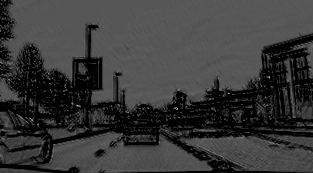 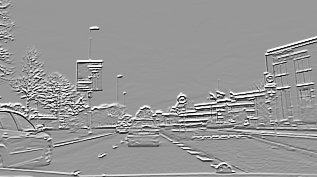 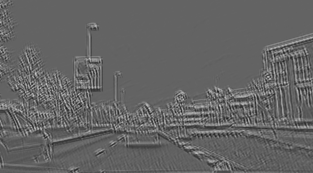 External memory needed to store all data
Data Path
External
Memory
MAC
MAC
MAC
MAC
On Chip Memory
CNN Accelerator
21
How does it suffer from the memory wall?
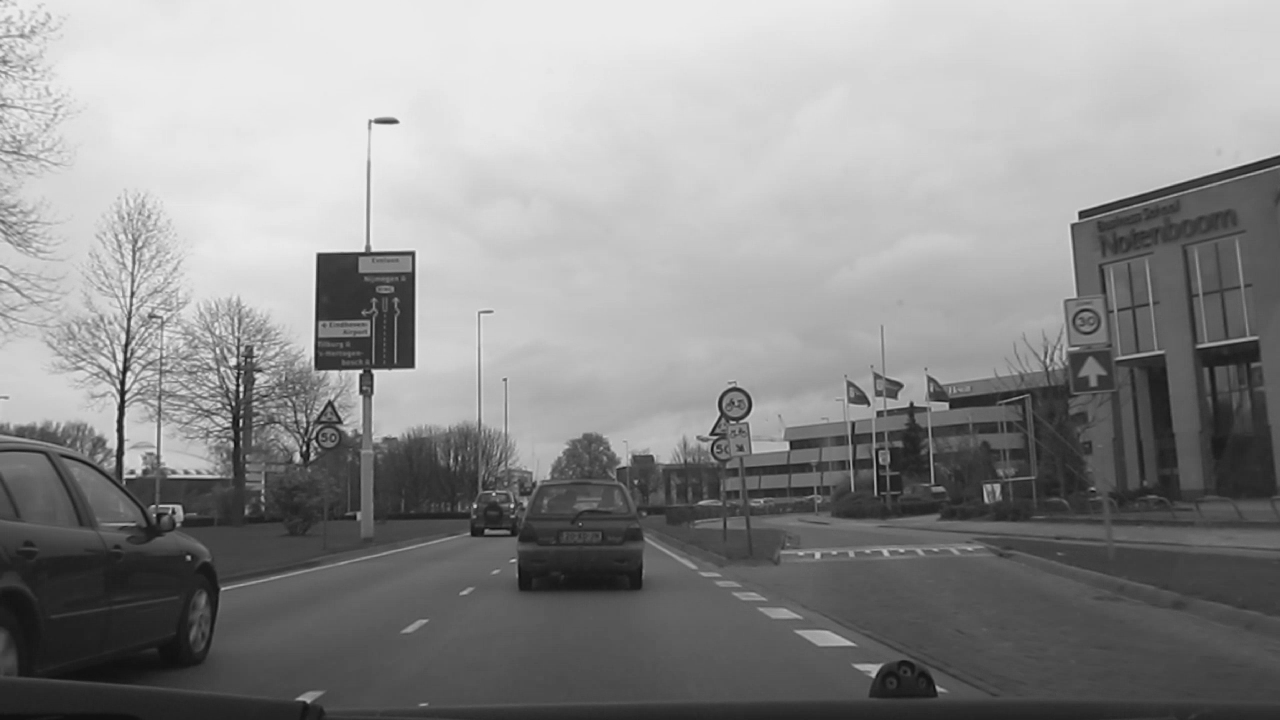 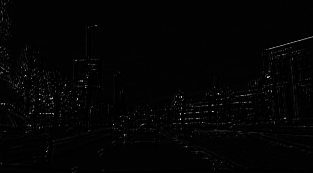 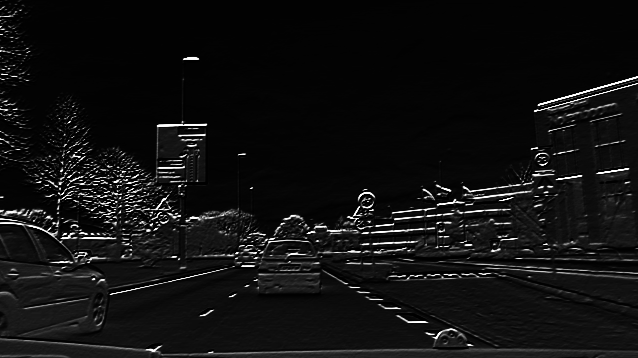 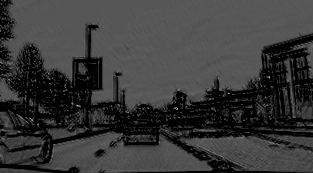 Huge amount of traffic between external memory and the processor!*
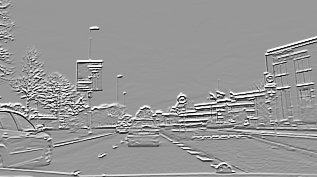 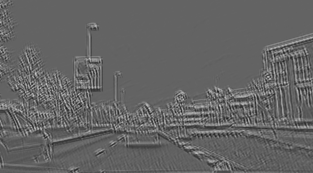 Data Path
External
Memory
MAC
MAC
MAC
MAC
On Chip Memory
CNN Accelerator
* Note: Off-chip requires about 200x more energy than on-chip memory - Jonathan Ragan-Kelley, Decoupling Algorithms from the Organization of Computation for High Performance Image Processing
22
Data Reuse – Ordering your computations
Data elements are used multiple times 
Objective: Keep those uses close in time, and store data in on chip storage
All about ordering/scheduling
computations
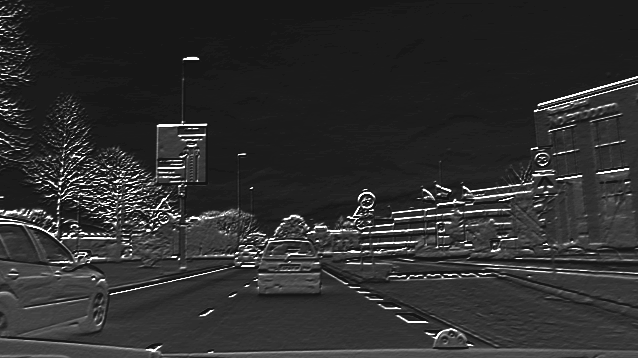 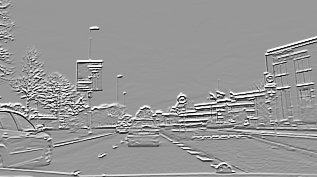 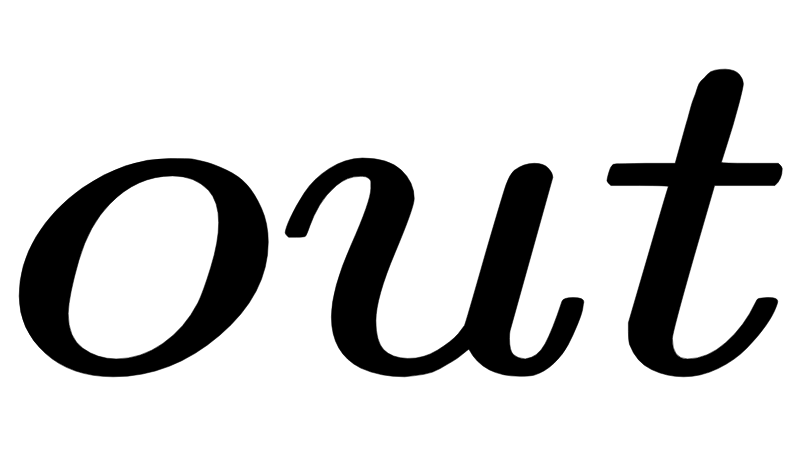 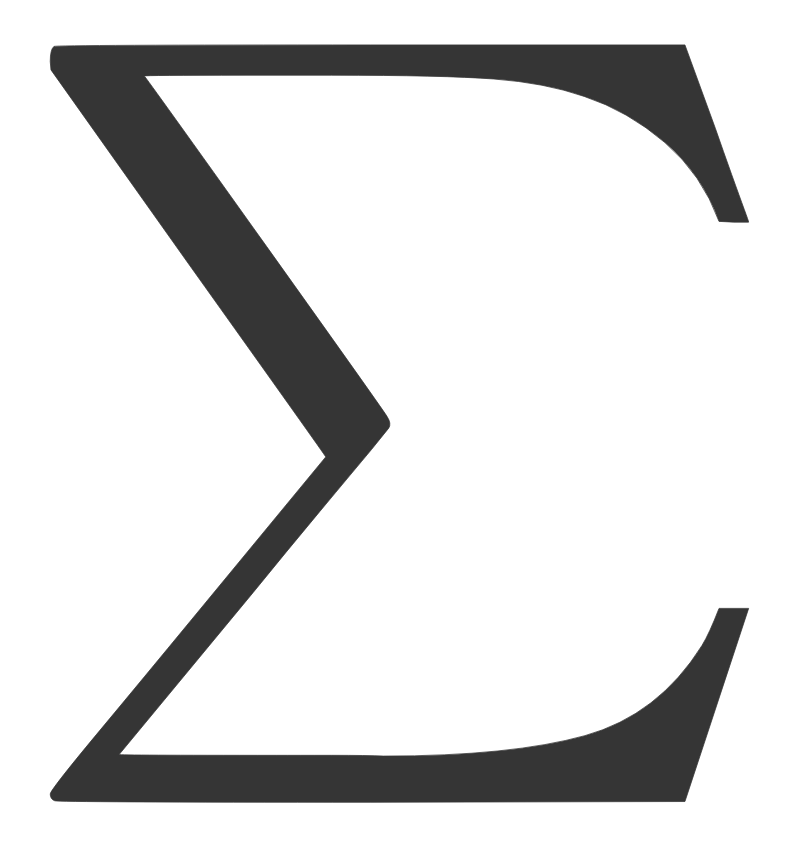 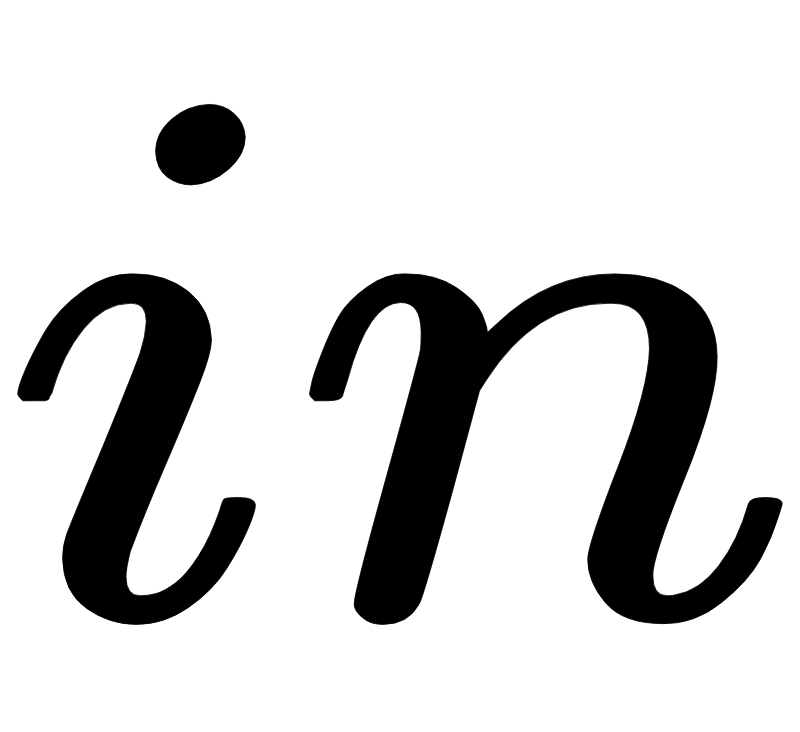 23
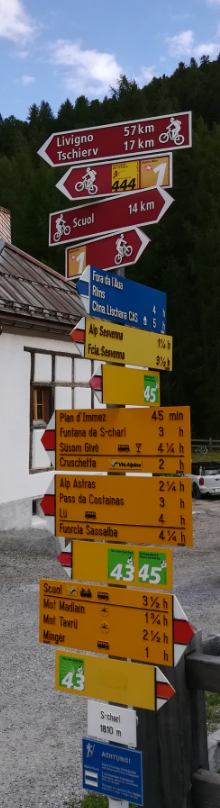 Overview
RECAP: Constructing a DNN / CNN
Neuron & Single layer
Network: multiple layers
Energy
Loop transformations
data flow
reordering
restructuring: tiling & fusion
Buffer management
 Store and Compute level
24
Where is the energy going
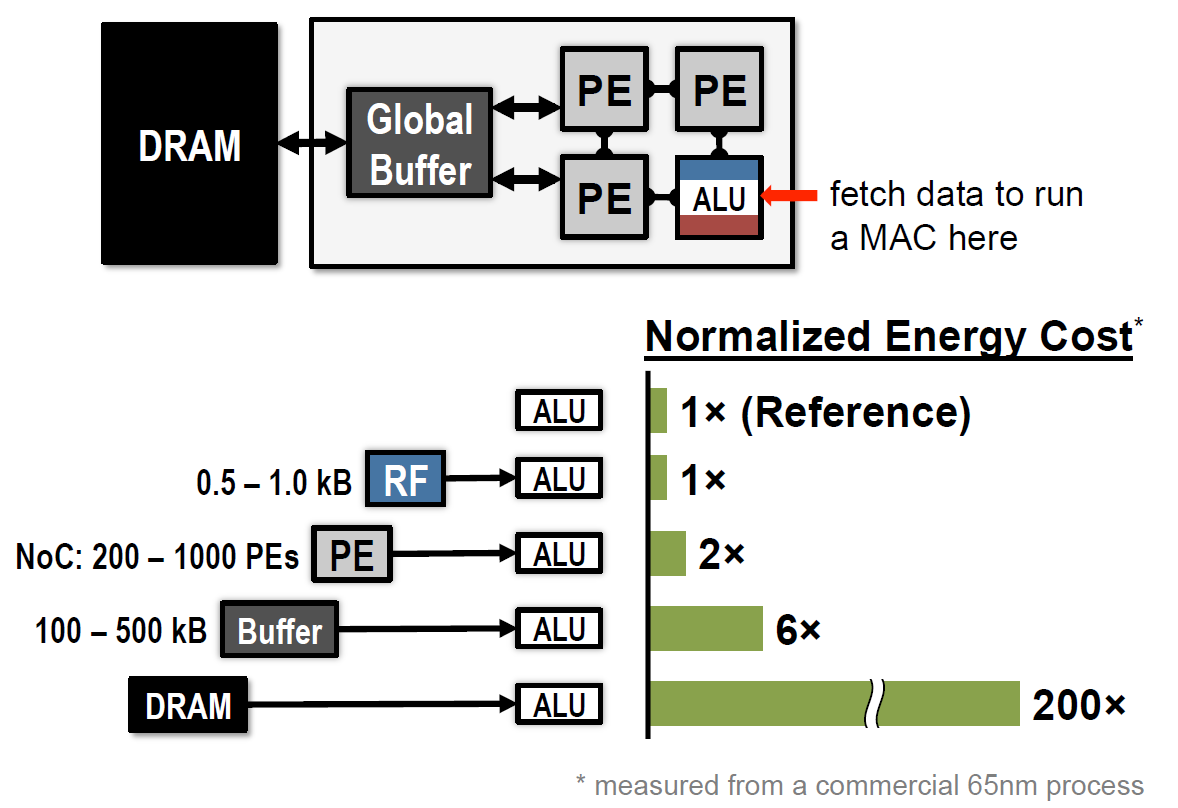 25
Deep Convolutional Neural Networks
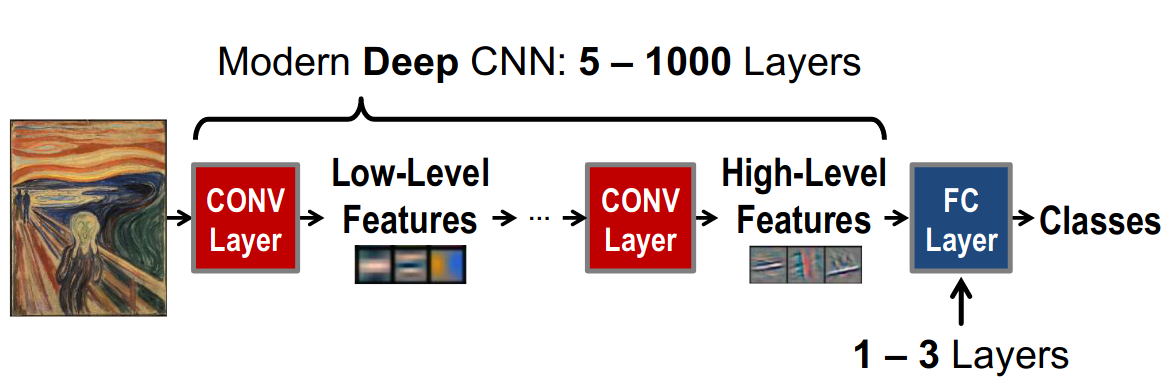 Contributes more than 90% of 
overall computation and memory access,
dominating runtime and energy consumption
Source: ICIP Tutorial, 2019
26
GoogLeNet: Energy
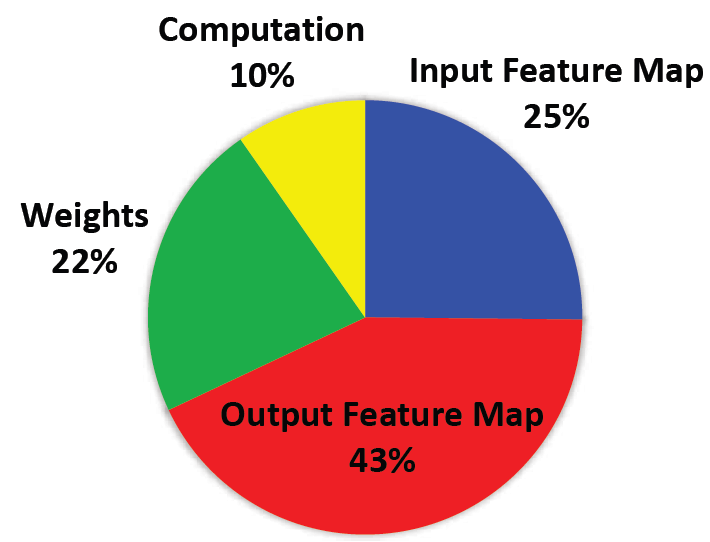 CNN layers: 21 depth, 57 in total
FC layer: 1
Weights: 7.0 M
MACs: 1.43 G per input
Yang.e.a CVPR'17
27
Recap: what did we treat so far?
Inference and Learning principles: Designing and Simulating a DNN
Improving Network Efficiency: Pruning, Quantization






Loop Optimizations - Software tricks to effectively use the Memory hierarchy
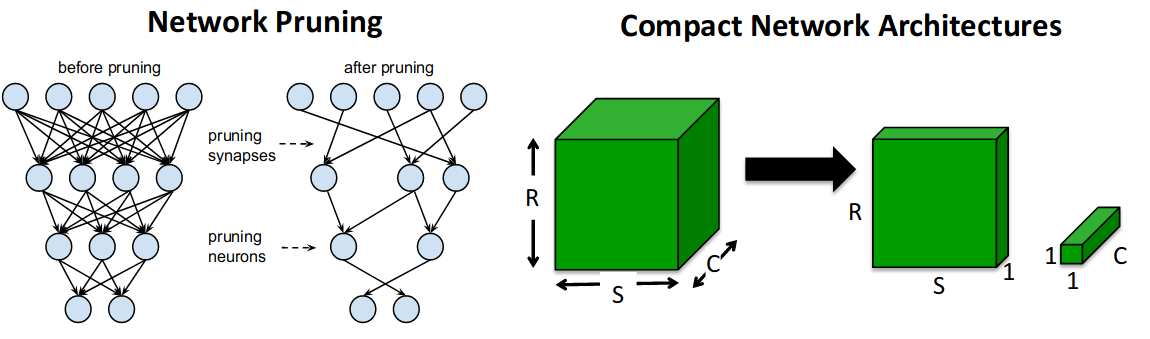 Quantization
fp32
S
E (8)
M (23)
fp16
S
E(5)
M(10)
28
Exploiting data reuse: Intel i7 Ivy Bridge, 22 nm
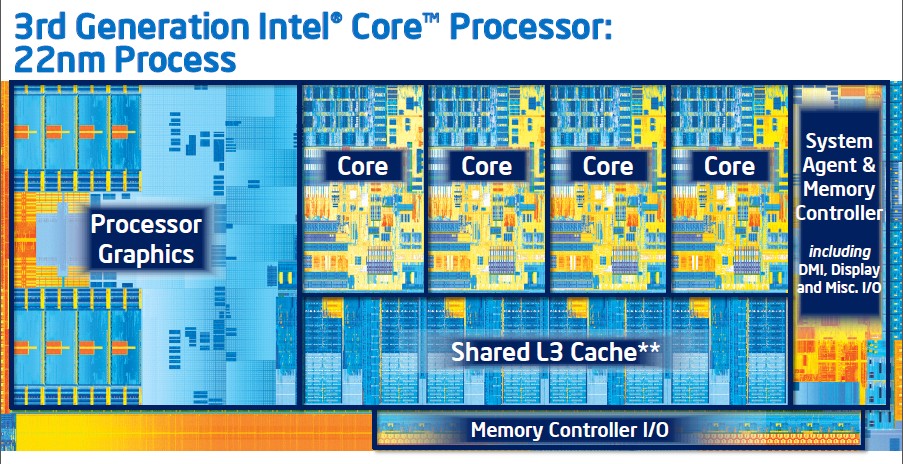 3 levels of cache; see next slide
29
Reduce external loads and stores
3-level Memory Hierarchy
Exploiting
temporal locality = data/instr reuse
spatial locality
Main Memory
Shared
I&D
 $
I$
I&D
 $
CPU
D$
L1
L2
L3
30
Data Reuse Distance (RD)
RD[a] of memory access  to address a = # of unique addresses referenced since the last access to address a




RD[a]  indicate if access a is cache hit:
RD[a]< Cache size => Cache hit (under certain assumptions)
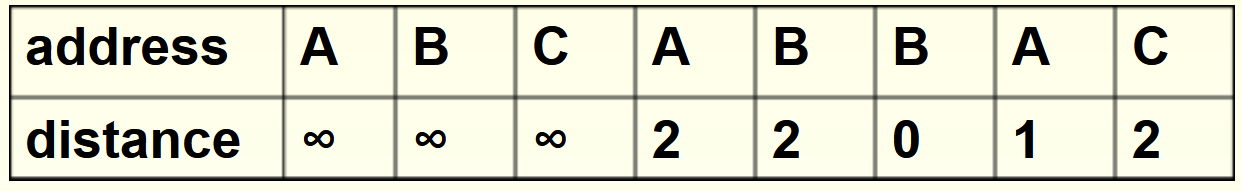 31
VGG16 example
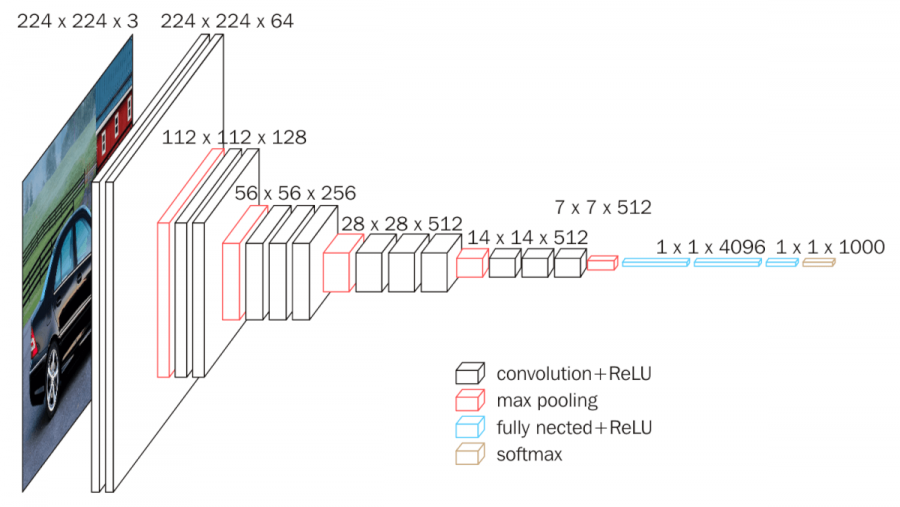 Conv layers: 13
FC Layers: 3
Weights: 138 M
MACs: 15.5 G per input
Simonyan, ICLR 2015
32
Reducing external memory accesses: VGG16
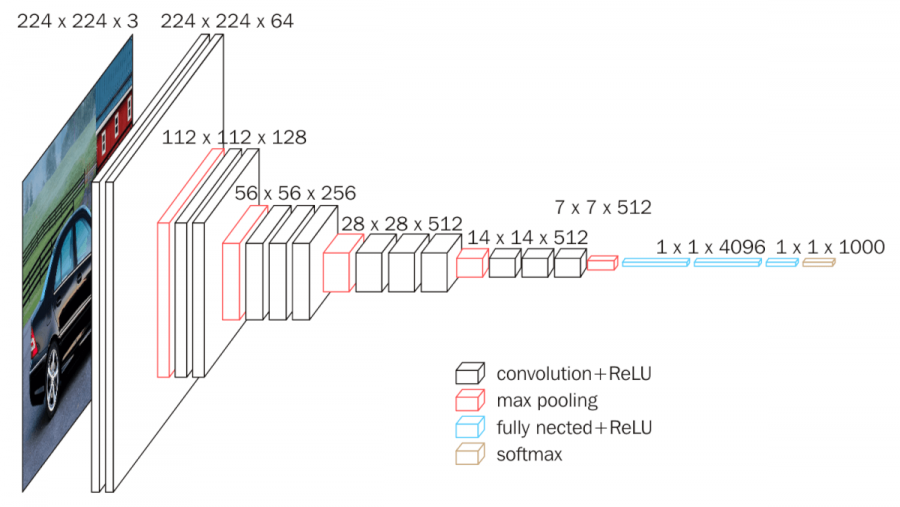 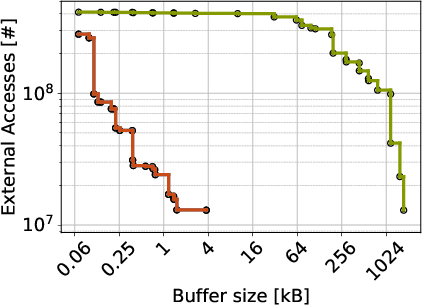 Original code
Rescheduled code
How did we achieve this?
33
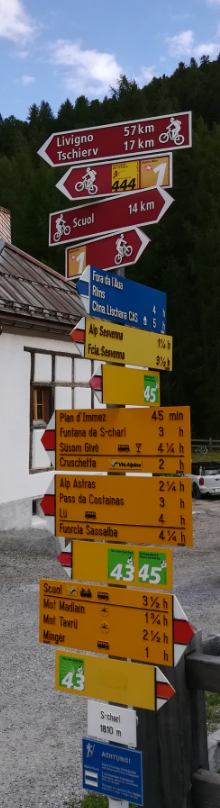 Overview
RECAP: Constructing a DNN / CNN
Neuron & Single layer
Network: multiple layers
Energy
Loop transformations
data flow transformations
reordering
restructuring: tiling
loop fusion
Buffer management
34
Data-Flow-Based Transformations
Can be very useful in case of a:
Simple compiler
Simple architecture
No Hardware Multiplier
No Out-Of-Order Superscalar 
No Speculative Branch Prediction
If you are in a hurry and missing a few percent
These are the easy tricks
To get ready for the more difficult ones 
* Examples are from: D.F. Bacon, S.L. Graham, and O.J. Sharp, Compiler transformations for high-performance computing. ACM Comput. Surv. 26, (1994)
35
Loop-Based Strength Reduction
Replace an expensive operation
Can be multiplication, especially for embedded cores
No HW multiplier, e.g. MicroBlaze
An optimizing compiler can help
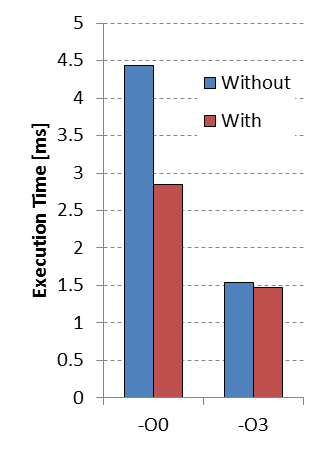 c=3;
for(i=0; i<N; i++){
  a[i] = a[i] + i*c;
}
c=3;
T=0;
for(i=0; i<N; i++){
  a[i] = a[i] + T;
  T = T + c;
}
36
Induction Variable Elimination
Induction variable? Used to:
Compute loop exit conditions
Compute memory addresses
Given a known final value and relation to addresses
Possible to eliminate index calculations
Again an optimizing compiler can help
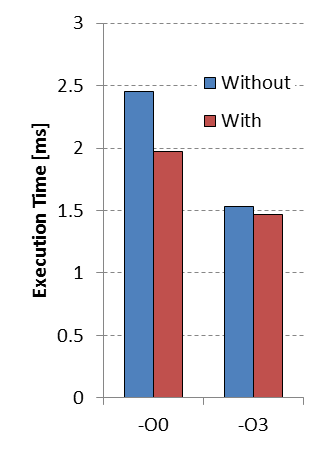 for(i=0; i<N; i++){
  a[i] = a[i] + c;
}
A = &a[0];
T = &a[0] + N;
while(A<T){
  *A = *A + c;
  A++;
}
37
[Speaker Notes: Performing the control of a loop is basically overhead. I refer to the increment of i and the compare of i<N to check if the exit condition is not met.
With induction variable elimination we can reduce this overhead.]
Loop-Invariant Code Motion
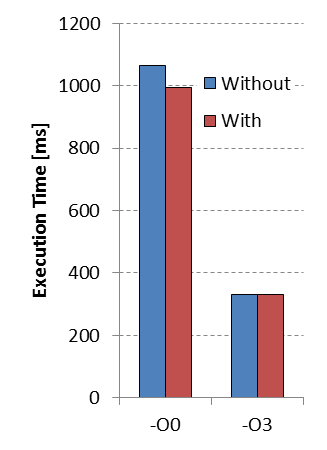 Index of c[] does not change
Move one loop up and store in register
Reuse it over iterations of inner loop
Most compilers can perform this
Example is similar toScalar Replacement Transformation
for(i=0; i<N; i++){
  for(j=0; j<N; j++){
    a[i][j]=b[j][i]+c[i];
  }
}
for(i=0; i<N; i++){
  T=c[i];
  for(j=0; j<N; j++){
    a[i][j]=b[j][i]+T;
  }
}
38
Loop Unswitching
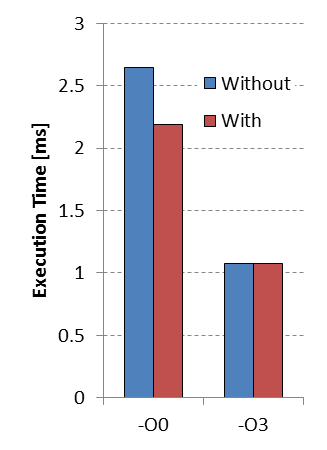 Conditional execution inside a loop-body
Move it outside the loop
Each execution path independent loops
Increases code size
if(x<7){
  for(i=0; i<N; i++){
    a[i]=b[i];
    a[i]+=5;
  }
}
else{
  for(i=0; i<N; i++){
    a[i]=b[i];
  }
}
for(i=0; i<N; i++){
  a[i] = b[i];
  if(x<7){a[i]+=5;}
}
39
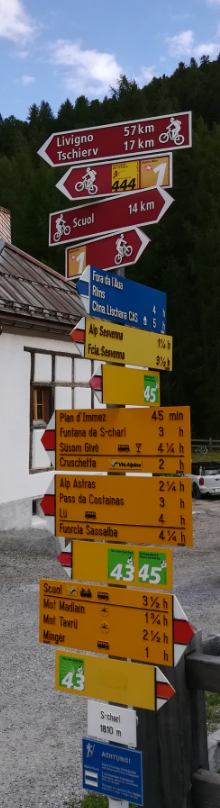 Overview
RECAP: Constructing a DNN / CNN
Neuron & Single layer
Network: multiple layers
Energy
Loop transformations
data flow
reordering / loop interchange
restructuring: tiling & fusion
Buffer management
 Store and Compute level
40
Iteration Reordering Transformations
Change the relative ordering
Expose parallelism by altering iteration dependencies
Improve locality by matching with a memory hierarchy
Normal compilers often don’t help you with this
Only state-of-the-art compilers can help
Often research compilers ;)

*Based on: 
M. Wolf, M. Lam, A Data Locality Optimizing Algorithm.  ACM SIGPLAN, PLDI (1991)
41
Loop representation as Iteration Space
for(i=0; i<N; i++){
  for(j=0; j<N; j++){
    A[i][j] = B[j+3][i+2];








Each position represents an iteration
At each position 1 or more array elements are accessed
42
Visitation order in Iteration Space
for(i=0; i<N; i++){
  for(j=0; j<N; j++){
    A[i][j] = B[j+3][i+2];






Iteration space is not data space
43
But we don’t have to be regular
A[j][j] = B[j+3][i+2];

But order can have huge impact on:
Memory Hierarchy
E.g. Reuse of data
Parallelism
Loop or control overhead
44
Data Reuse – Ordering your computations
Data elements are used multiple times 
Objective: Keep those uses close in time, and store data in on chip storage
All about ordering/scheduling
computations
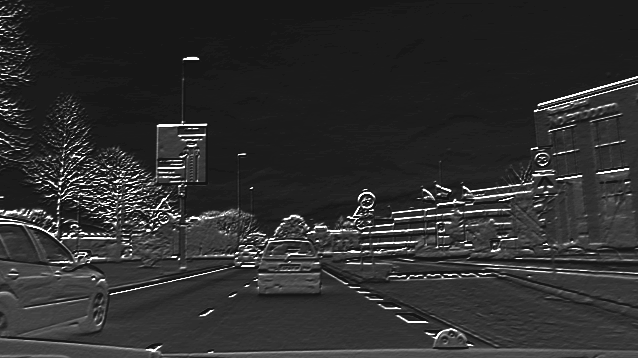 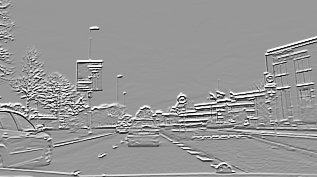 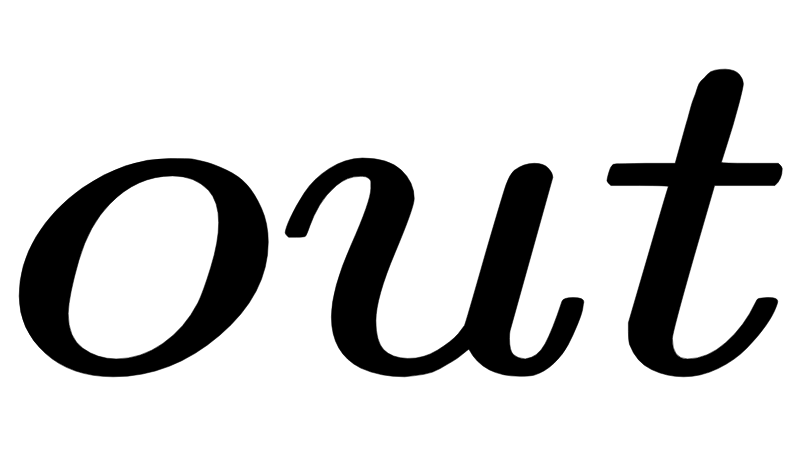 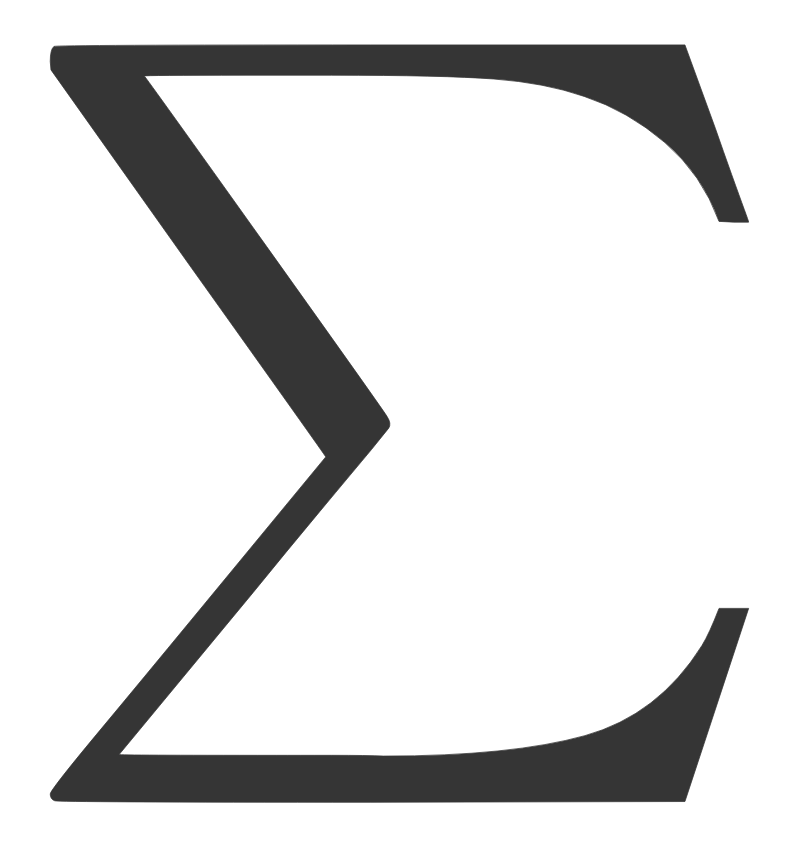 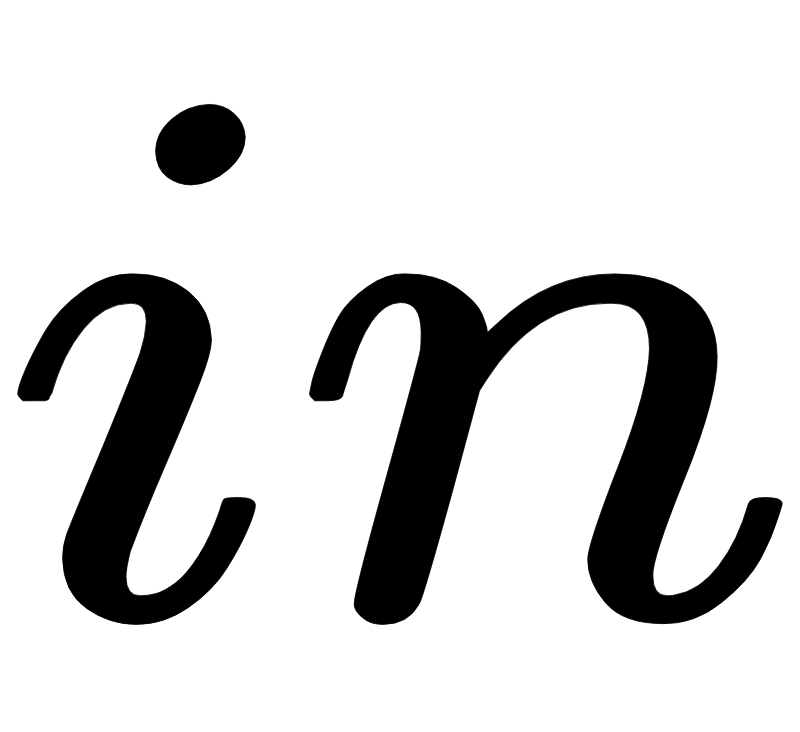 45
CNN: Just a Deep Loopnest
for l in layers:
  for z in output_maps[l]:
    for i in input_maps[l]:
      for y in rows[l]:
        for x in columns[l]:
          for ky in kernel_height[l]:
            for kx in kernel_widht[l]:
              Y[l][z][x][y]+= X[l][i][x+kx][y+ky]* \
                              W[l][i][z][kx][ky]
Note: notation a little different; no Batch input, but Multiple layers in this code
46
Loop Interchange
for(j=0; j<N; j++)
for(i=0; i<M; i++)		B[j][i]+=A[i];
47
Loop Interchange
N-1
for(j=0; j<N; j++)
for(i=0; i<M; i++)		B[j][i]+=A[i];
j
0
0
i
M-1
48
Loop Interchange
N-1
for(j=0; j<N; j++)
for(i=0; i<M; i++)		B[j][i]+=A[i];
j=0
i=0
j
0
0
i
M-1
49
Loop Interchange
N-1
for(j=0; j<N; j++)
for(i=0; i<M; i++)		B[j][i]+=A[i];
j=0
i=1
j
0
0
i
M-1
50
Loop Interchange
N-1
for(j=0; j<N; j++)
for(i=0; i<M; i++)		B[j][i]+=A[i];
j=0
i=2
j
0
0
i
M-1
51
Loop Interchange
N-1
for(j=0; j<N; j++)
for(i=0; i<M; i++)		B[j][i]+=A[i];
j=0
i=M
j
0
0
i
M-1
52
Loop Interchange
N-1
for(j=0; j<N; j++)
for(i=0; i<M; i++)		B[j][i]+=A[i];
j=1
i=0
j
0
0
i
M-1
53
Loop Interchange
N-1
for(j=0; j<N; j++)
for(i=0; i<M; i++)		B[j][i]+=A[i];
j=2
i=0
j
0
0
i
M-1
54
Loop Interchange
N-1
for(j=0; j<N; j++)
for(i=0; i<M; i++)		B[j][i]+=A[i];
j
Let’s have a look at the uses of 
A[0]
0
0
i
M-1
55
Loop Interchange
N-1
for(j=0; j<N; j++)
for(i=0; i<M; i++)		B[j][i]+=A[i];
j
Let’s have a look at the uses of 
A[0]
0
0
i
M-1
Reuse distance of (M-1)
56
Loop Interchange
N-1
for(j=0; j<N; j++)
for(i=0; i<M; i++)		B[j][i]+=A[i];
j
Let’s have a look at the uses of 
A[0]
0
0
i
M-1
57
Loop Interchange
N-1
for(i=0; i<M; i++)
for(j=0; j<N; j++)		B[j][i]+=A[i];
j=0
i=0
j
Let’s have a look at the uses of 
A[0]
0
0
i
M-1
58
Loop Interchange
N-1
for(i=0; i<M; i++)
for(j=0; j<N; j++)		B[j][i]+=A[i];
j=1
i=0
j
Let’s have a look at the uses of 
A[0]
0
0
i
M-1
59
Loop Interchange
N-1
for(i=0; i<M; i++)
for(j=0; j<N; j++)		B[j][i]+=A[i];
j=2
i=0
j
Let’s have a look at the uses of 
A[0]
0
0
i
M-1
60
Loop Interchange
N-1
for(i=0; i<M; i++)
for(j=0; j<N; j++)		B[j][i]+=A[i];
j=0
i=1
j
Let’s have a look at the uses of 
A[0]
0
0
i
M-1
Reuse distance of 0
61
How can loop interchange help CNNs ?
for l in layers:
  for z in output_maps[l]:
    for i in input_maps[l]:
      for x in columns[l]:
        for y in rows[l]:
          for ky in kernel_height[l]:
            for kx in kernel_widht[l]:
              Y[l][z][x][y]+= X[l][i][x+kx][y+ky]* \
                              W[l][i][z][kx][ky]
keep weights, input or outputs close to processing elements, or even stationary
62
Types of reuse in CNNs
Convolutional reuse
(sliding window)
Input map reuse
Filter reusefor larger batch size
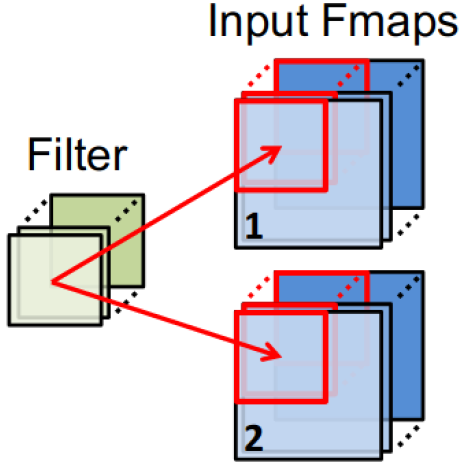 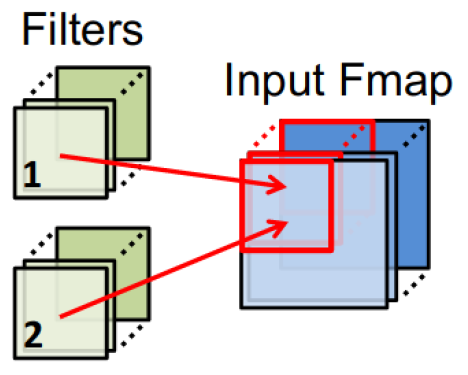 Reuse
weights
Reuse
activations
Reuse
activations
weights
63
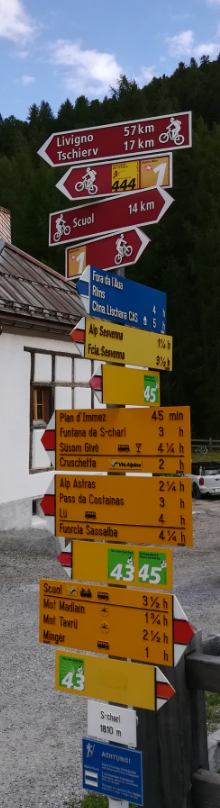 Overview
RECAP: Constructing a DNN / CNN
Neuron & Single layer
Network: multiple layers
Energy
Loop transformations
data flow
reordering
restructuring: tiling
restructuring: loop fusion
Buffer management
64
Loop Tiling
for(j=0; j<N; j++)
  for(i=0; i<M; i++)
    B[j][i]+=A[i]+C[j];
65
Loop Tiling
N-1
for(j=0; j<M; j++)
  for(i=0; i<N; i++)
    B[j][i]+=A[i]+C[j];
j
0
0
i
M-1
66
Loop Tiling
N-1
for(j=0; j<M; j++)
  for(i=0; i<N; i++)
    B[j][i]+=A[i]+C[j];
j
0
0
i
M-1
67
Loop Tiling
N-1
for(j=0; j<M; j++)
  for(i=0; i<N; i++)
    B[j][i]+=A[i]+C[j];
j
Reuse distances of:
A[0] =  M-1
C[0] =  0
0
0
i
M-1
68
Loop Tiling
N-1
for(j=0; j<M; j++)
  for(i=0; i<N; i++)
    B[j][i]+=A[i]+C[j];
For M=8 a memory of size 5 with LRU policy would miss A[0]
j
Reuse distances of:
A[0] =  M-1
C[0] =  0
0
0
i
M-1
69
Loop Tiling: interchange i,j and tile i
N-1
for(i=0; i<M; i++)
  for(j=0; j<N; j++)
    B[j][i]+=A[i]+C[j];
j
0
0
i
M-1
70
Loop Tiling: interchange i,j and tile i
N-1
for(i=0; i<M; i+=Ti)
  for(j=0; j<N; j++)
    for(ii=0; ii<i+Ti;ii++)
      B[j][ii]+=A[ii]+C[j];
j
0
0
0
i
M-1
71
Loop Tiling
N-1
for(i=0; i<M; i+=Ti)
  for(j=0; j<N; j++)
    for(ii=0; ii<i+Ti;ii++)
      B[j][ii]+=A[ii]+C[j];
j
Reuse distances of:
A[0] =  M-1   Ti-1 
C[0] =  0     0 / N-1
0
0
i
M-1
72
Loop Tiling
N-1
for(i=0; i<M; i+=Ti)
  for(j=0; j<N; j++)
    for(ii=0; ii<i+Ti;ii++)
      B[j][ii]+=A[ii]+C[j];
For M=8 a memory of size 5 with LRU policy would hit A and C*
j
Reuse distances of:
A[0] =  M-1   Ti-1 
C[0] =  0     0 / N-1
0
0
i
M-1
* Except when:  (i mod Ti) = 0  and j=0
73
Study matrix multiplication : Loop interchange
for(j=0; j<Bj; j++){ 
  for(k=0; k<Bk; k++){    
    for(i=0; i<Bi; i++){  
      C[i][j] += A[i][k] * B[k][j];
for(i=0; i<Bi; i++){
  for(j=0; j<Bj; j++){ 
    for(k=0; k<Bk; k++){ 
      C[i][j] += A[i][k] * B[k][j];
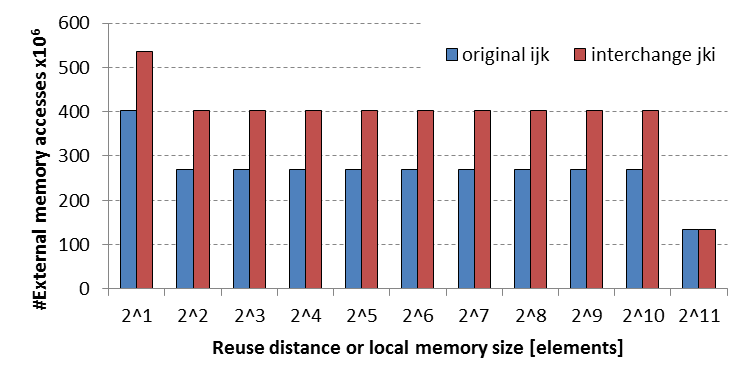 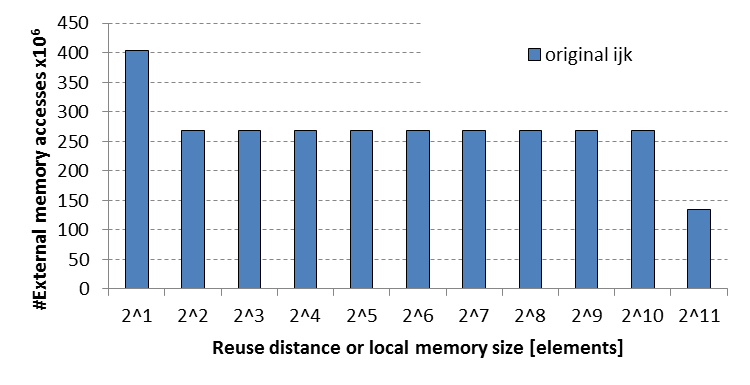 74
Adding Loop tiling
for(i=0; i<Bi; i++){
  for(jj=0; jj<Bj; jj+=Tj){ 
    for(k=0; k<Bk; k++){
      for(j=jj; j<jj+Tj; j++)
        C[i][j] += A[i][k] * B[k][j];
Can be done in multiple dimensions
Manual exploration isintractable
for(i=0; i<Bi; i++){
  for(j=0; j<Bj; j++){ 
    for(k=0; k<Bk; k++){ 
      C[i][j] += A[i][k] * B[k][j];
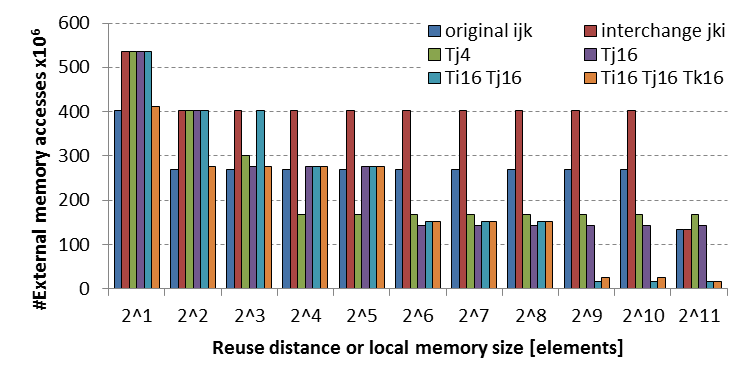 75
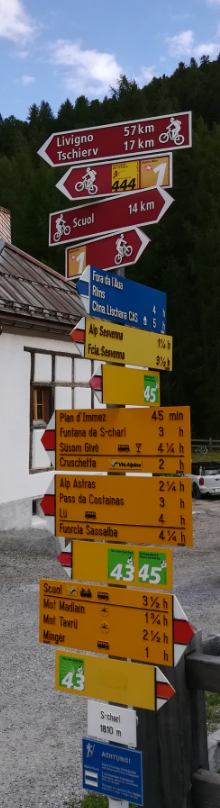 Overview
RECAP: Constructing a DNN / CNN
Neuron & Single layer
Network: multiple layers
Energy
Loop transformations
data flow
reordering
restructuring: tiling
restructuring: loop fusion
Buffer management
76
Layer Fusion
Avoid redundant computation: buffer the pixels that are required for the next tile
Buffers stored in local scratchpad memory
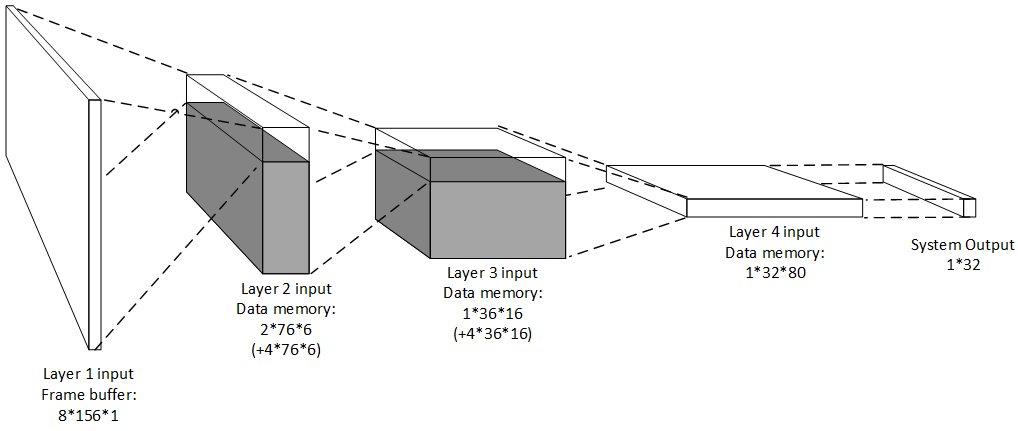 77
Layer Fusion (Waeijen, Goetschalckx)
Literature:
M. Alwani, H. Chen, M. Ferdman, and P. Milder, “Fused-layer cnn accelerators,” in 2016 49th Annual IEEE/ACM Internationa6l Symposium on Microarchitecture (MICRO), Oct 2016
J. IJzerman, e.a., “Aivotta: An energy efficient programmable accelerator for cnn-based object recognition,  SAMOS ’18.
K. Goetschalckx and M. Verhelst, “Breaking high-resolution cnn bandwidth barriers with enhanced depth-first execution,” IEEE Journal on Emerging and Selected Topics in Circuits and Systems, vol. 9, no. 2, pp. 323–331, 2019. 
Luc Waeijen e.a., “ConvFusion: A Model for Layer Fusion in Convolutional Neural Networks”, accepted by IEEE Access 2022
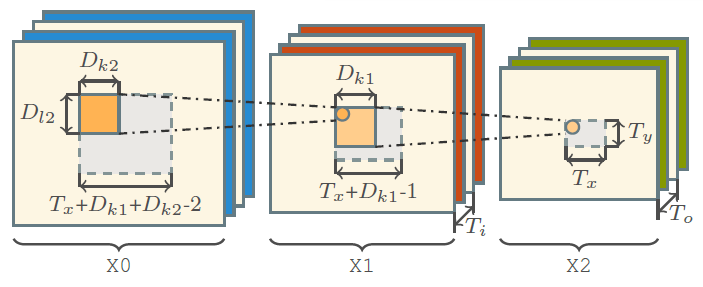 78
Convolution
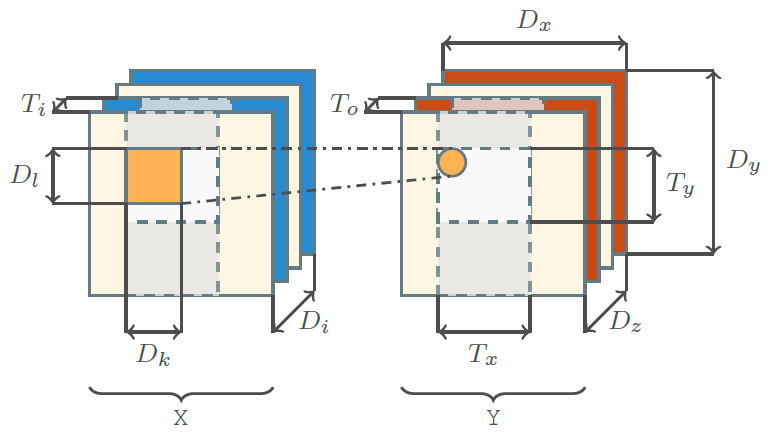 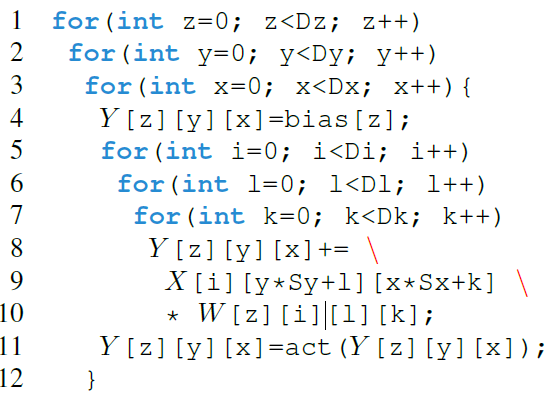 Single convolution from X -> Y
79
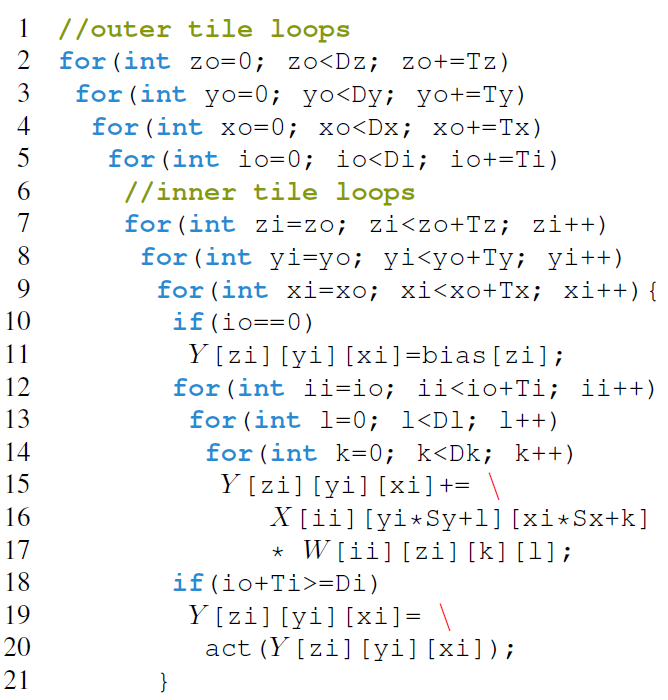 Convolution, tiled
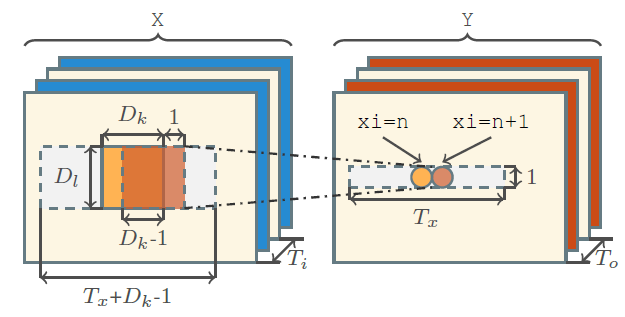 Overlap of (Dk-1) elements in the input data X between iterations ‘n’ and ‘n+1’ of loop xi 
Required volume = (Ti x Dl x (Tx + Dk - 1)), yet a rotating buffer of size (Ti xv Dl x Dk) is sufficient.
80
Fusing 2 convolutions X0 -> X1 -> X2
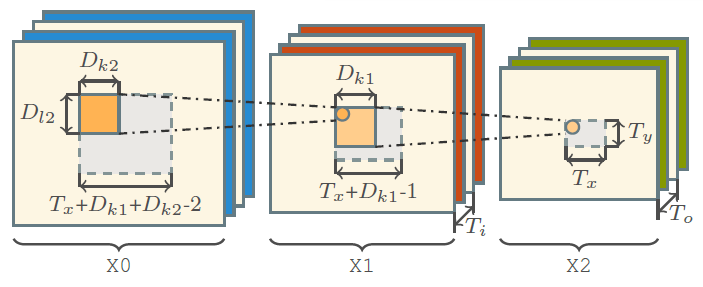 To produce tile ToTxTy on X2, a tile of Ti(Tx+Dk-1)(Ty+Dl-1) is required from array X1 
Fused schedule, this tile of X1 is produced in-line to the production of the tile in X2, rather than first computing X1 completely
Recomputation vs Reload: 
Data in X1 has multiple uses in X2. We can store it, or recompute it from the stored X0
81
Internal memory + 64 entry  register file
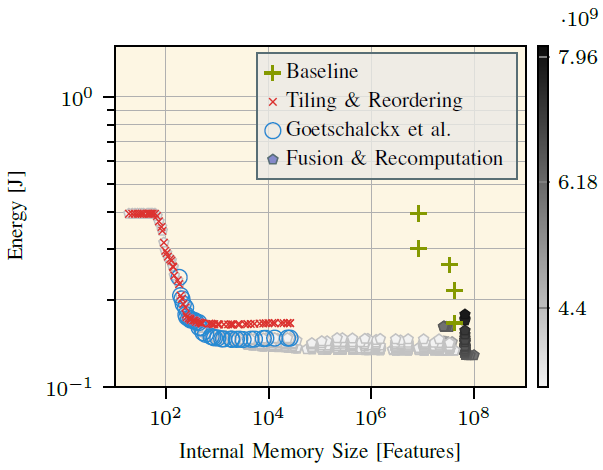 Notes: 
We can recompute inner, fused layer(s) from previous (input) layer, or store computed intermediate results
We still have a problem to find the right schedule for both the internal memory and the register file
L3NetWide 4k input
82
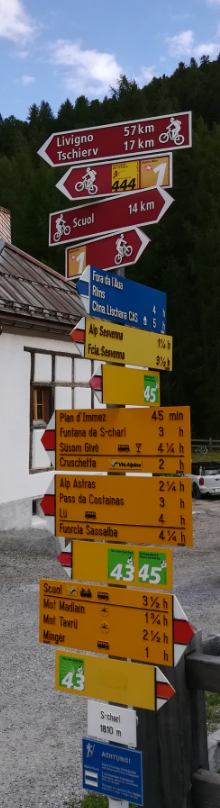 Overview
RECAP: Constructing a DNN / CNN
Neuron & Single layer
Network: multiple layers
Energy
Loop transformations
data flow
reordering
restructuring: tiling & fusion
Buffer management
 Store and Compute level
83
Scratchpad Memory: explicit scheduling of memory transfers
On Chip Scratchpad Memory
Data Path
MAC
MAC
MAC
MAC
CNN Accelerator
84
Introducing: Store level
for y from 0->Dy:
  for x from 0->Dx:
    for l from 0->Ky:
      for k from 0->Kx:      
        out[x][y]+=in[x+kx][y+ky]
Filter kernel
Implementation for 1 (input and output) Feature map*
*Weights omitted
85
Introducing: Store level
for y from 0->Dy:
  for x from 0->Dx:
    for l from 0->Ky:
      for k from 0->Kx:      
        out[x][y]+=in[x+kx][y+ky]
Ky
Kx
y
x
86
Introducing: Store level
for y from 0->Dy:
  for x from 0->Dx:
    for l from 0->Ky:
      for k from 0->Kx:      
        out[x][y]+=in[x+kx][y+ky]
Ky
Kx
y
x
87
Introducing: Store level
for y from 0->Dy:
  for x from 0->Dx:
    for l from 0->Ky:
      for k from 0->Kx:      
        out[x][y]+=in[x+kx][y+ky]
Ky
Kx
y
x
88
Introducing: Store level
for y from 0->Dy:
  for x from 0->Dx:
    for l from 0->Ky:
      for k from 0->Kx:      
        out[x][y]+=in[x+kx][y+ky]
Ky
Kx
y
x
89
Introducing: Store level
Store Level
for y from 0->Dy:
  for x from 0->Dx:
    for l from 0->Ky:
      for k from 0->Kx:      
        out[x][y]+=in[x+kx][y+ky]
Ky
Kx
y
x
90
Introducing: Store level
Store Level
for y from 0->Dy:
  for x from 0->Dx:
    for l from 0->Ky:
      for k from 0->Kx:      
        out[x][y]+=in[x+kx][y+ky]
Ky
Kx
y
Store level says what to store in local buffer (volume for 1 iteration)

For every iteration of y, we load 
all required data once
x
91
Introducing: Store level
Store Level
for y from 0->Dy:
  for x from 0->Dx:
    for l from 0->Ky:
      for k from 0->Kx:      
        out[x][y]+=in[x+kx][y+ky]
Ky
Kx
y
Store level says what to store in local buffer (volume for 1 iteration)

For every iteration of y, we load 
all required data once
x
92
Introducing: Store level
for y from 0->Dy:
  for x from 0->Dx:
    for l from 0->Ky:
      for k from 0->Kx:      
        out[x][y]+=in[x+kx][y+ky]
Store Level
Ky
Kx
y
Store level says what to store in local buffer (volume for 1 iteration)

For every iteration of x, we load 
all required input data once
x
93
Introducing: Store level
for y from 0->Dy:
  for x from 0->Dx:
    for l from 0->Ky:
      for k from 0->Kx:      
        out[x][y]+=in[x+kx][y+ky]
Store Level
y
Missed overlap!
But less buffer space required than higher store level.
Store level says what to store in local buffer (volume for 1 iteration)

For every iteration of x, we load 
all required input data once
x
94
Transfer volume != Buffer size
Store Level
for y from 0->Dy:
  for x from 0->Dx:
    for l from 0->Ky:
      for k from 0->Kx:      
        out[x][y]+=in[x+kx][y+ky]
Ky
Kx
y
x
95
Transfer volume != Buffer size
Store Level
for y from 0->Dy:
  for x from 0->Dx:
    for l from 0->Ky:
      for k from 0->Kx:      
        out[x][y]+=in[x+kx][y+ky]
Ky
Kx
y
Live volume at any time is only KxKy
x
96
Transfer volume != Buffer size
Store Level
for y from 0->Dy:
  for x from 0->Dx:
    for l from 0->Ky:
      for k from 0->Kx:      
        out[x][y]+=in[x+kx][y+ky]
Ky
Kx
y
Live volume at any time is only KxKy
x
97
Transfer volume != Buffer size
Store Level
for y from 0->Dy:
  for x from 0->Dx:
    for l from 0->Ky:
      for k from 0->Kx:      
        out[x][y]+=in[x+kx][y+ky]
Ky
Kx
y
Live volume at any time is only KxKy
x
98
Introducing: Compute Level
Store Level
for y from 0->Dy:
  for x from 0->Dx:
    for l from 0->Ky:
      for k from 0->Kx:      
        out[x][y]+=in[x+kx][y+ky]
Ky
Kx
y
Live volume at any time is only KxKy
By not transferring data at the start of y, but later a smaller buffer is required.
x
99
Introducing: Compute Level
Store Level
for y from 0->Dy:
  for x from 0->Dx:
    for l from 0->Ky:
      for k from 0->Kx:      
        out[x][y]+=in[x+kx][y+ky]
Ky
Compute lvl
Kx
y
Live volume at any time is only KxKy
Compute level determines when data is transferred
x
100
Pareto front of 6 CNNs
VDSR
Traffic Sign Detect
VGG16
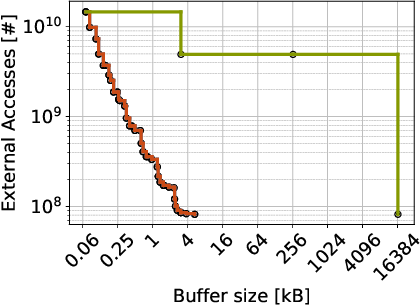 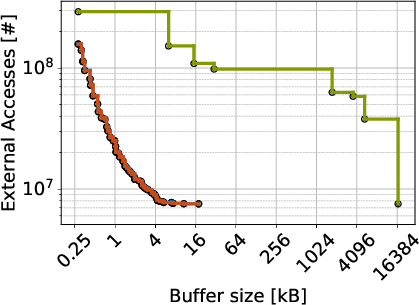 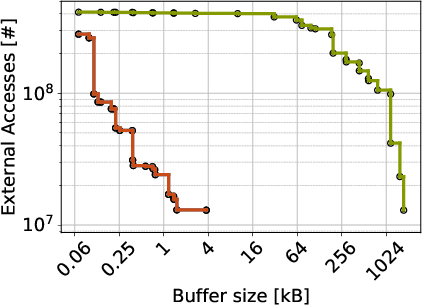 Orders of Magnitude better than baseline!
(even without fusion)
Resnet 101
Resnet 152
MobileNet V2
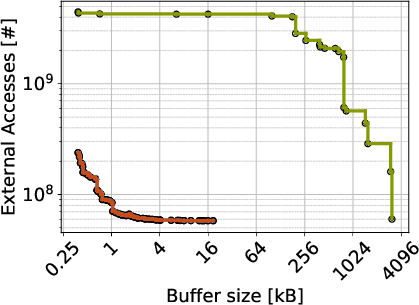 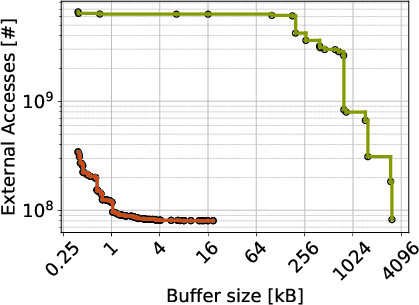 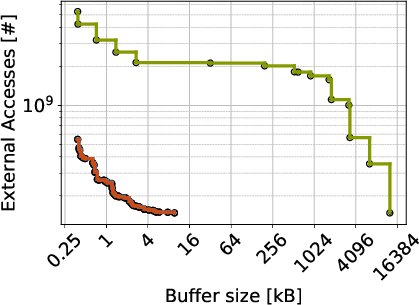 101
#pragma omp parallel for
for (int yTile = 0; yTile < out.height(); yTile += 32) {
  __m128i a, b, c, sum, avg;
  __m128i tmp[(128/8) * (32 + 2)];
  for (int xTile = 0; xTile < out.width(); xTile += 128) {
    __m128i *tmpPtr = tmp;
    for (int y = 0; y < 32+2; y++) {
      const uint16_t *inPtr = &(in(xTile, yTile+y));
      for (int x = 0; x < 128; x += 8) {
        a = _mm_load_si128((const __m128i*)(inPtr));
        b = _mm_loadu_si128((const __m128i*)(inPtr+1));
        c = _mm_loadu_si128((const __m128i*)(inPtr+2));
        sum = _mm_add_epi16(_mm_add_epi16(a, b), c);
        avg = _mm_mulhi_epi16(sum,one_third);
        _mm_store_si128(tmpPtr++, avg);
        inPtr+=8;
      }
    }
    tmpPtr = tmp;
    for (int y = 0; y < 32; y++) {
      __m128i *outPtr = (__m128i *)(&(out(xTile, yTile+y)));
      for (int x = 0; x < 128; x += 8) {
        a = _mm_load_si128(tmpPtr+(2*128)/8);
        b = _mm_load_si128(tmpPtr+128/8);
        c = _mm_load_si128(tmpPtr++);
        sum = _mm_add_epi16(_mm_add_epi16(a, b), c);
        avg = _mm_mulhi_epi16(sum, one_third);
        _mm_store_si128(outPtr++, avg);
      }
    }
  }
}
Code can become extremely complex after some transformations !!
102
#pragma omp parallel for
for (int yTile = 0; yTile < out.height(); yTile += 32) {
  __m128i a, b, c, sum, avg;
  __m128i tmp[(128/8) * (32 + 2)];
  for (int xTile = 0; xTile < out.width(); xTile += 128) {
    __m128i *tmpPtr = tmp;
    for (int y = 0; y < 32+2; y++) {
      const uint16_t *inPtr = &(in(xTile, yTile+y));
      for (int x = 0; x < 128; x += 8) {
        a = _mm_load_si128((const __m128i*)(inPtr));
        b = _mm_loadu_si128((const __m128i*)(inPtr+1));
        c = _mm_loadu_si128((const __m128i*)(inPtr+2));
        sum = _mm_add_epi16(_mm_add_epi16(a, b), c);
        avg = _mm_mulhi_epi16(sum,one_third);
        _mm_store_si128(tmpPtr++, avg);
        inPtr+=8;
      }
    }
    tmpPtr = tmp;
    for (int y = 0; y < 32; y++) {
      __m128i *outPtr = (__m128i *)(&(out(xTile, yTile+y)));
      for (int x = 0; x < 128; x += 8) {
        a = _mm_load_si128(tmpPtr+(2*128)/8);
        b = _mm_load_si128(tmpPtr+128/8);
        c = _mm_load_si128(tmpPtr++);
        sum = _mm_add_epi16(_mm_add_epi16(a, b), c);
        avg = _mm_mulhi_epi16(sum, one_third);
        _mm_store_si128(outPtr++, avg);
      }
    }
  }
}
Func blur_3x3(Func in) {
  Func bx, by;
  Var x, y, xi, yi;

  // The algorithm - no storage or order
  bx(x, y) = (in(x-1, y) + in(x, y) + in(x+1, y));
  by(x, y) = (bx(x, y-1) + bx(x, y) + bx(x, y+1));

  // The schedule - defines order, locality; implies storage
  by.tile(x, y, xi, yi, 128, 32)
        .vectorize(xi, 8).parallel(y);
  bx.compute_at(by, x).vectorize(x, 8);

  return by;
}
Halide alternative
103
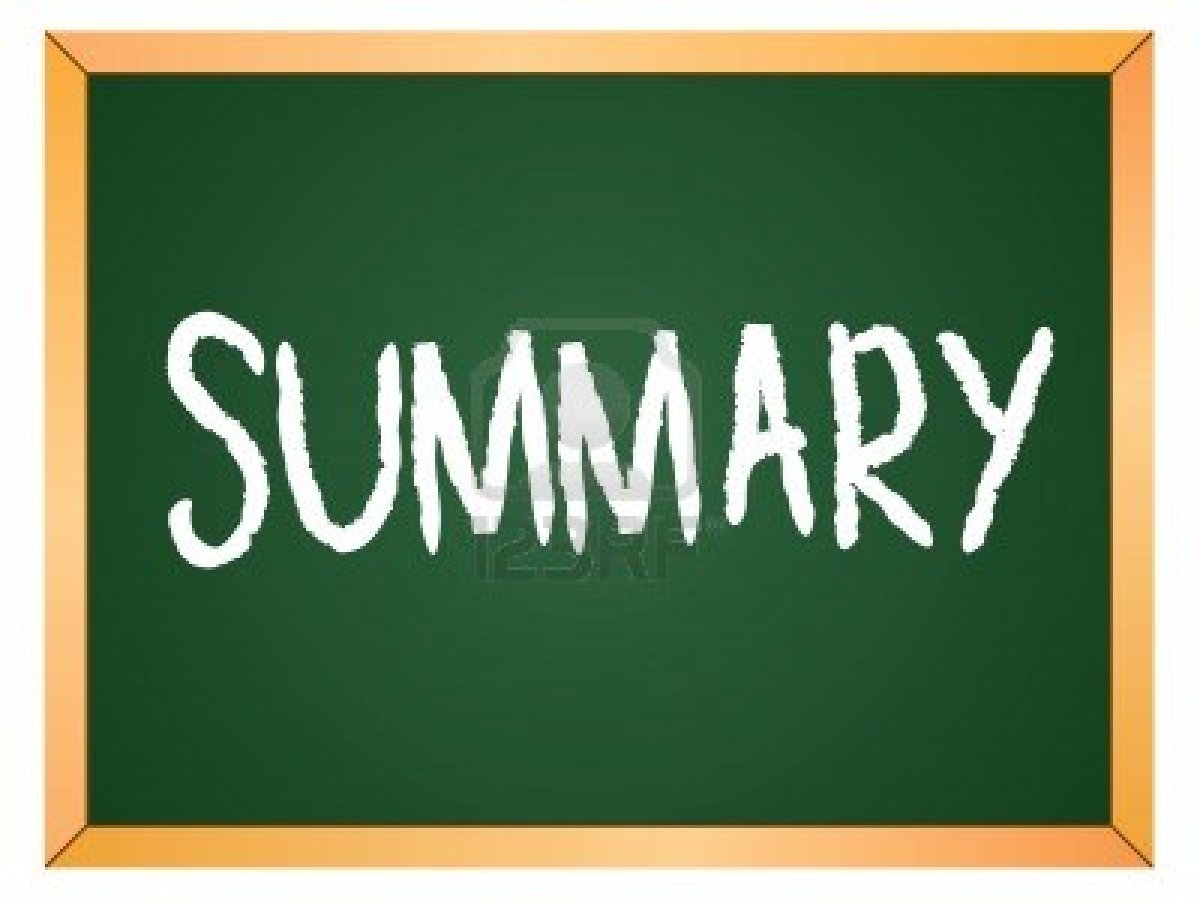 Main Take-Aways
Data-Flow-Based Transformations
Good compilers can help
Iteration Reordering Transformations
High-level transformations
Compilers are often not enough
Huge gains for parallelims and locality/data reuse
Be carefull with dependencies
Loop Restructuring Transformations
Similar to reordering
Halide can help you
104